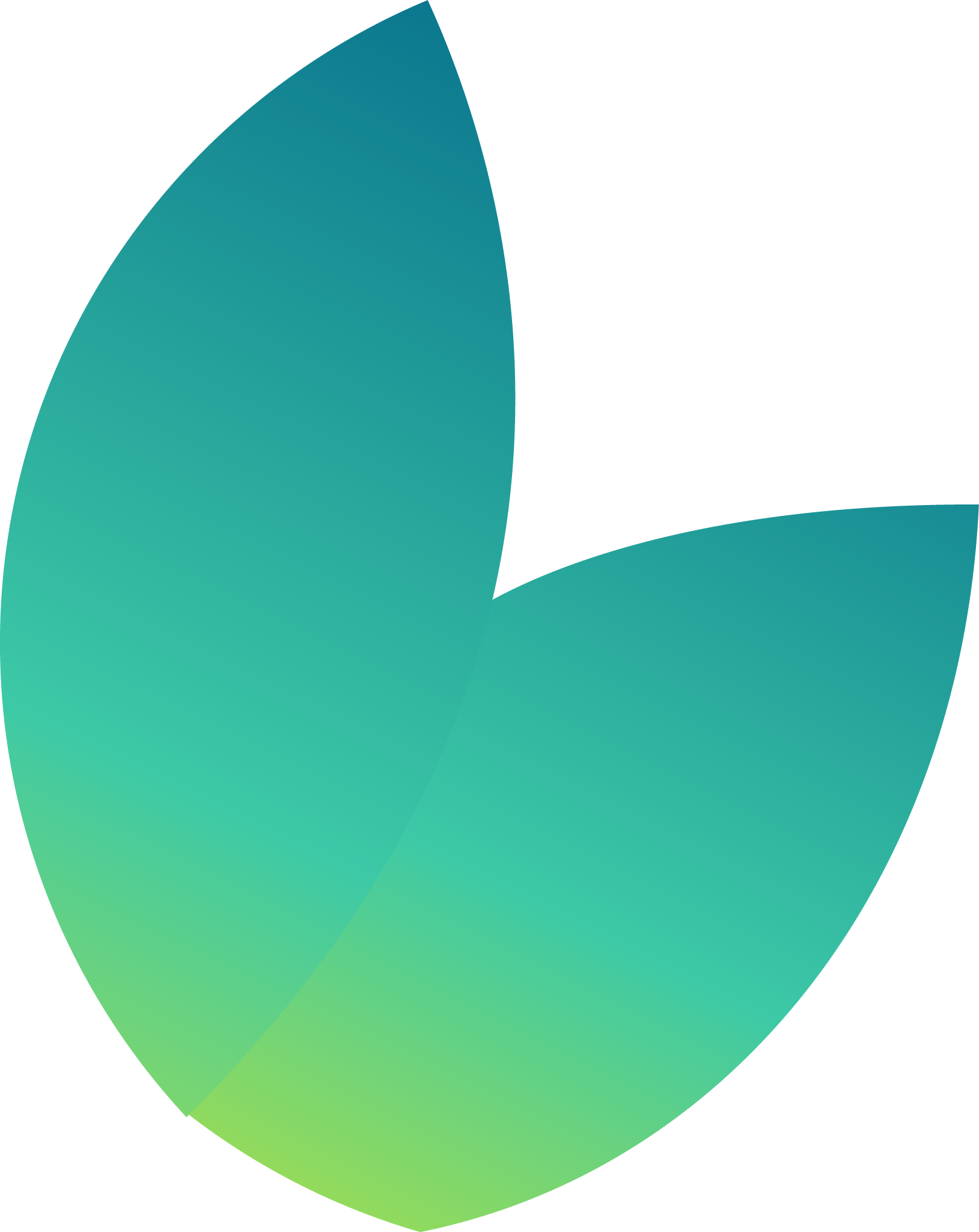 EFFICIENTLIVING.COM.AU
Sustainable Building Consultants
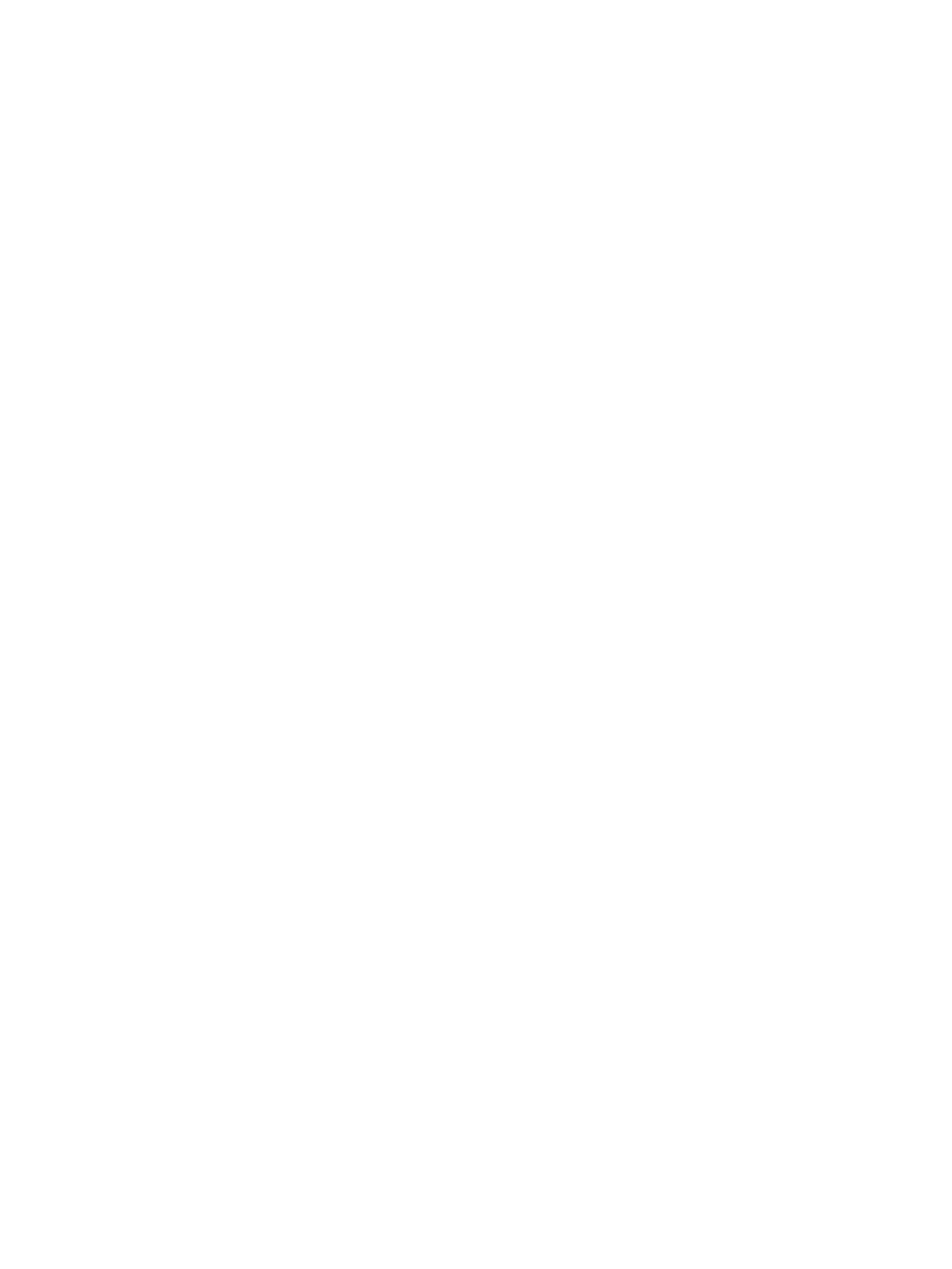 Creating a high-performance built environment for the future.
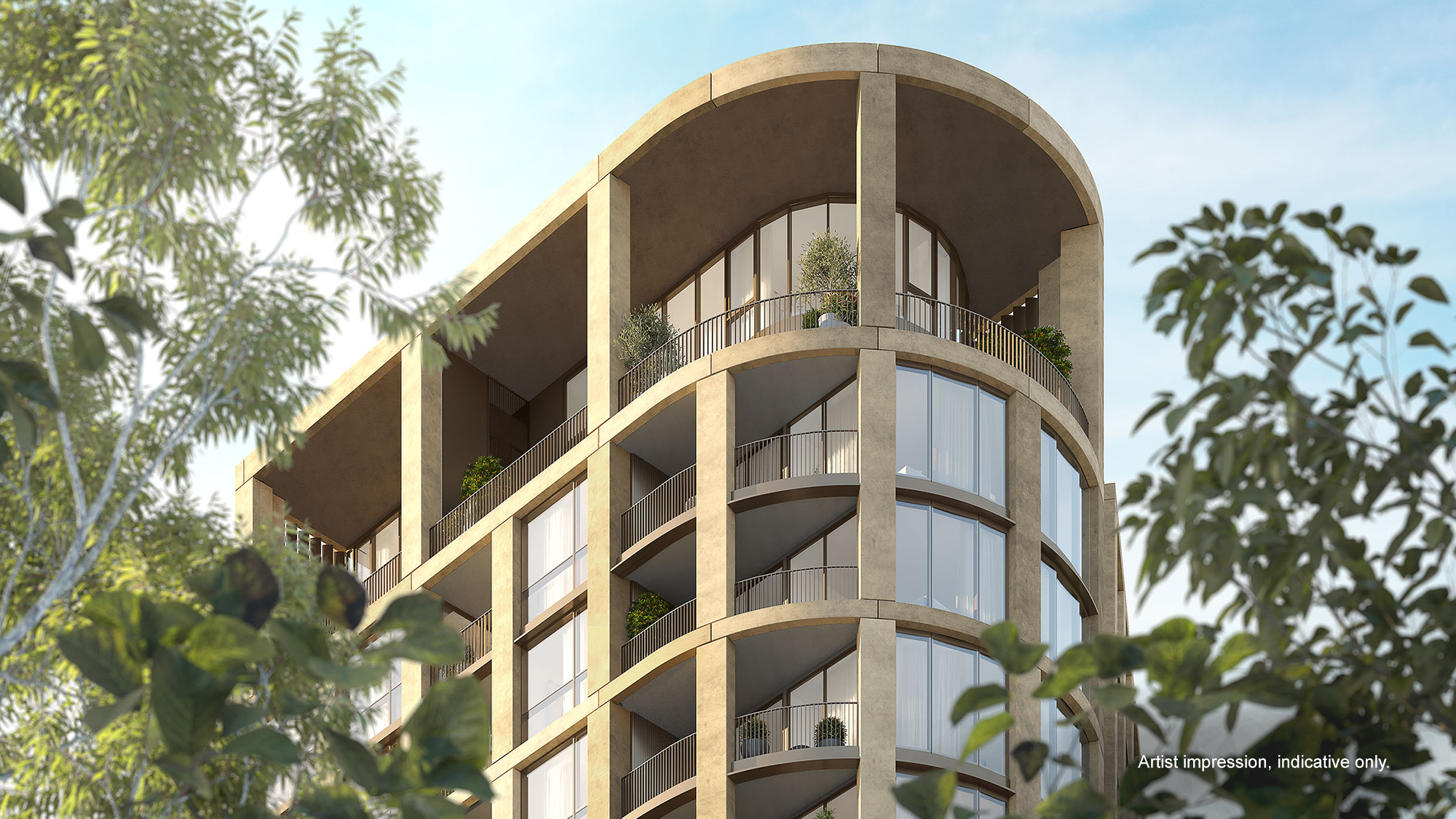 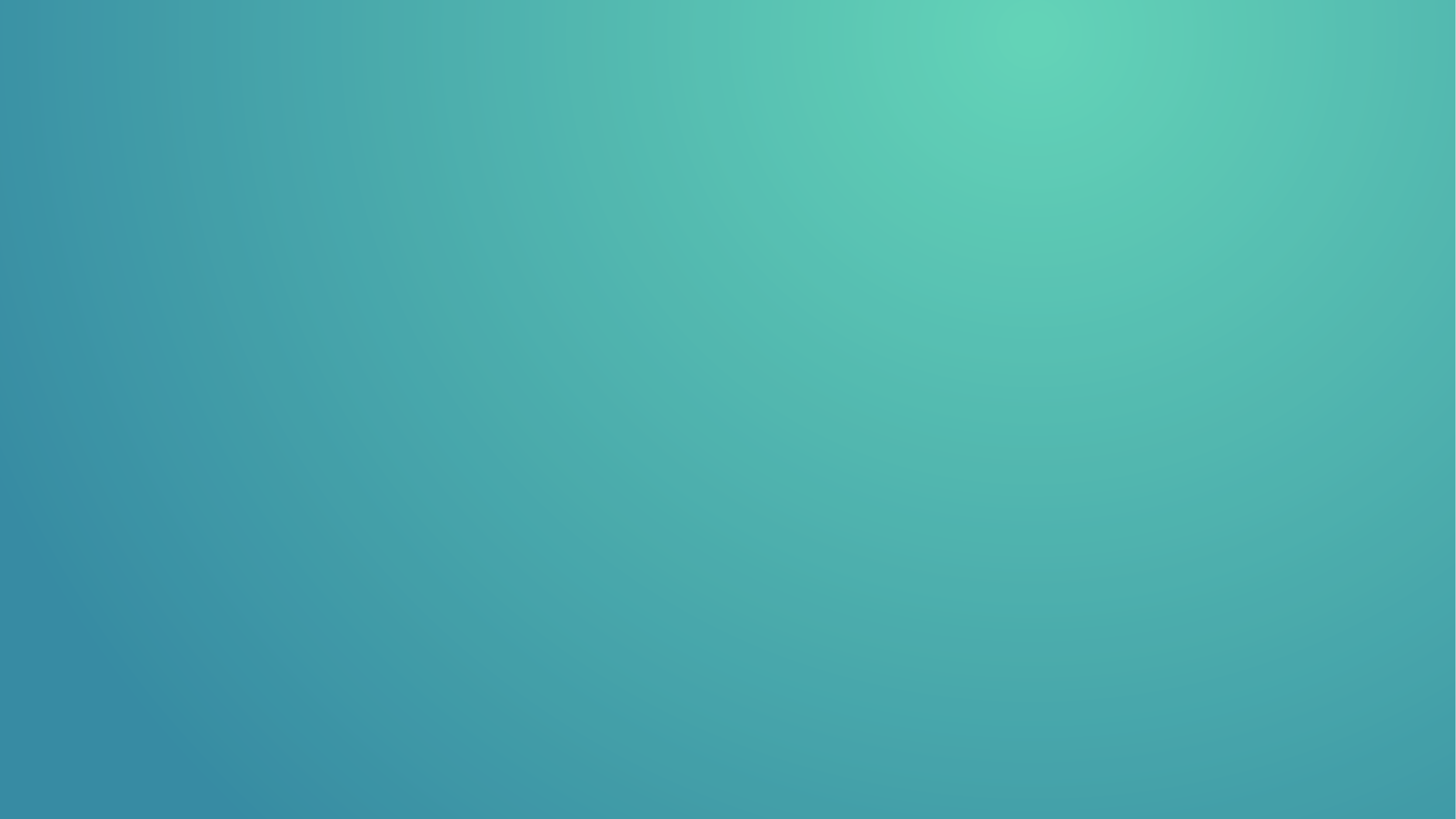 2
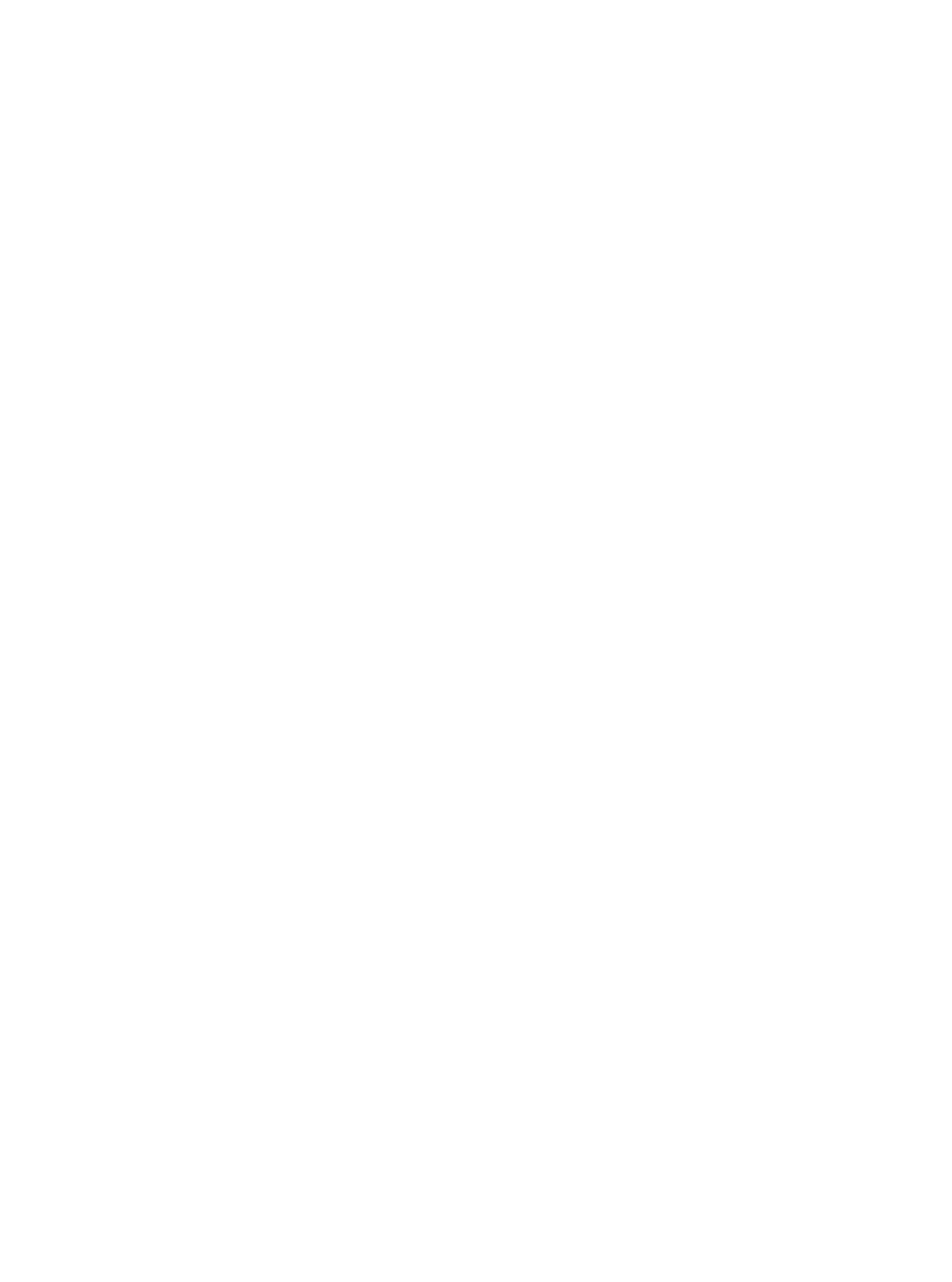 Who We Are
Image: Frasers PropertyCover: Aqualand Projects
3
Who We Are
PARTNERS FROM CONCEPT TO DELIVERY
Founded in 2000, Efficient Living is an Australian-owned sustainable building consultancy offering the design and construction industry a full suite of environmentally sustainable design (ESD) services.
We are a diverse team of architects, engineers, scientists, building designers and sustainability experts, and we’re exceptional at what we do. Each of us has sustainability at the fore, but we also have an intricate understanding of how construction works and how buildings come together.
Our focus is always to help our clients create buildings that perform their best. We pride ourselves on our ability to provide simple buildable solutions that provide tangible benefits to the environment and occupants within a range of budgets and sustainability appetites.
We work with our clients to create a built environment for the future, where practical design and efficient systems enhance occupants’ wellbeing, increase community resilience and reduce environmental impacts.
1523
Clients
9,078
Projects
26,279
Dwellings
23
Years
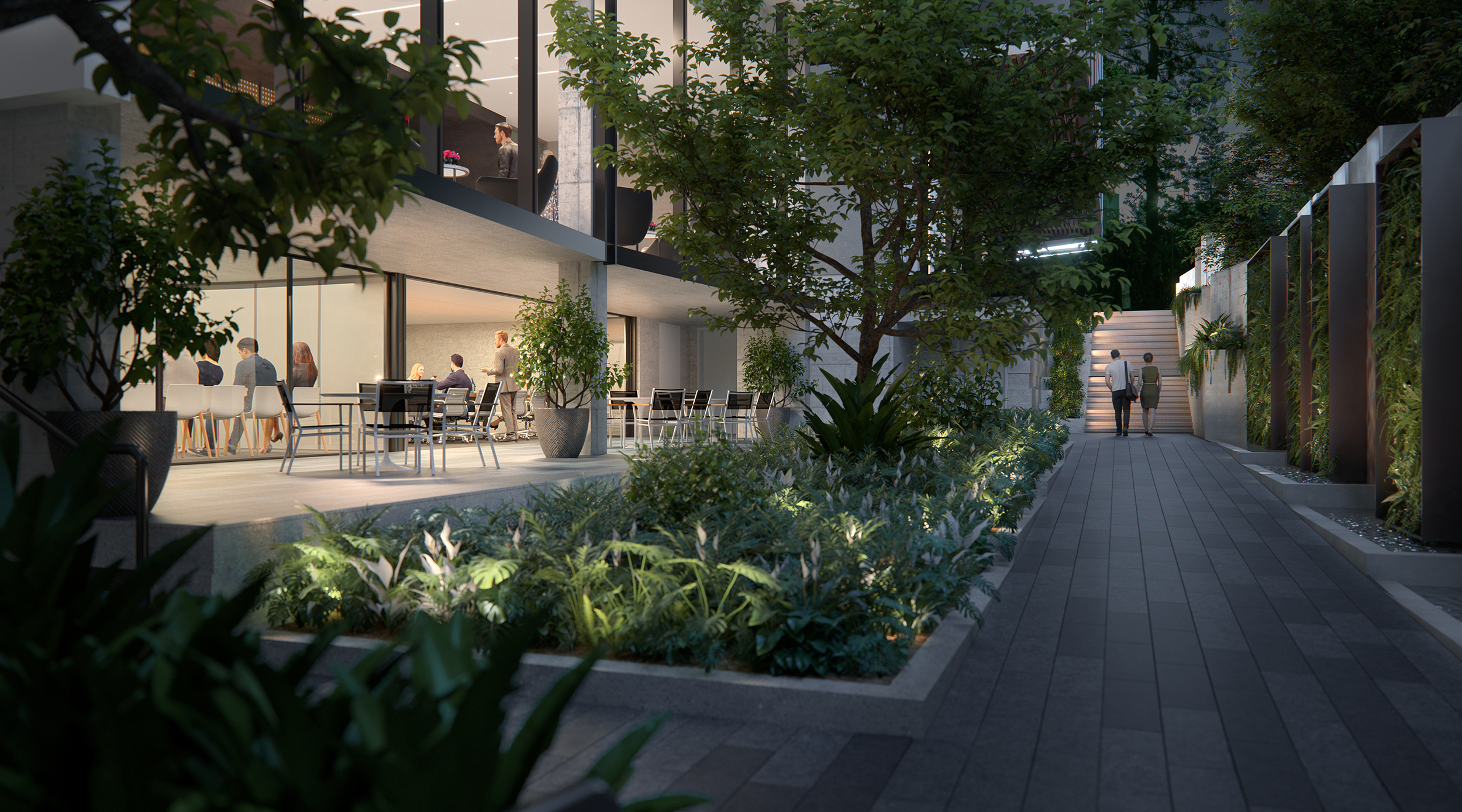 “Our built environment is the world’s largest contributor to greenhouse gases, it consumes about a third of our water and generates 40% of our waste.”
— Green Building Council of Australia
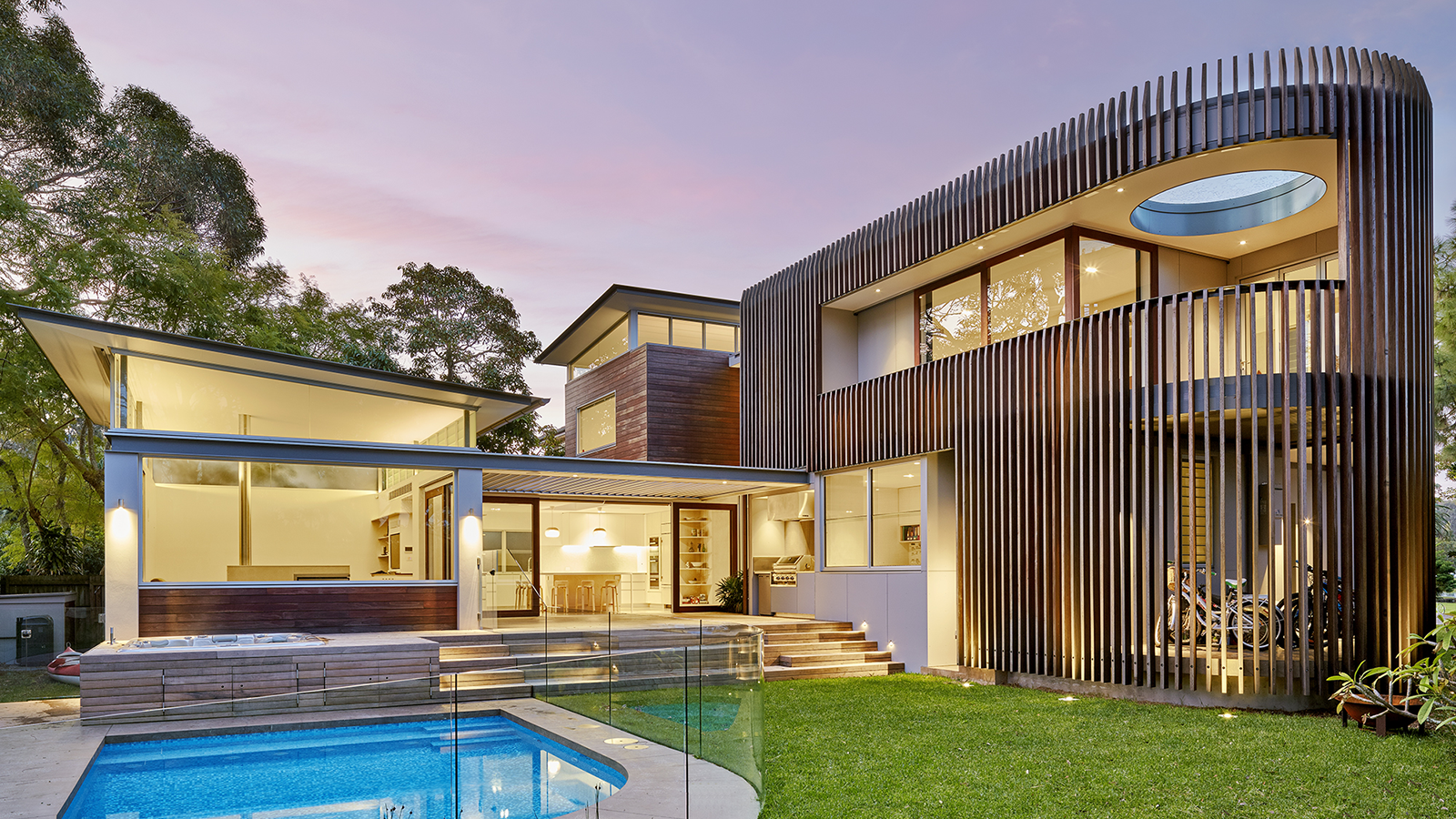 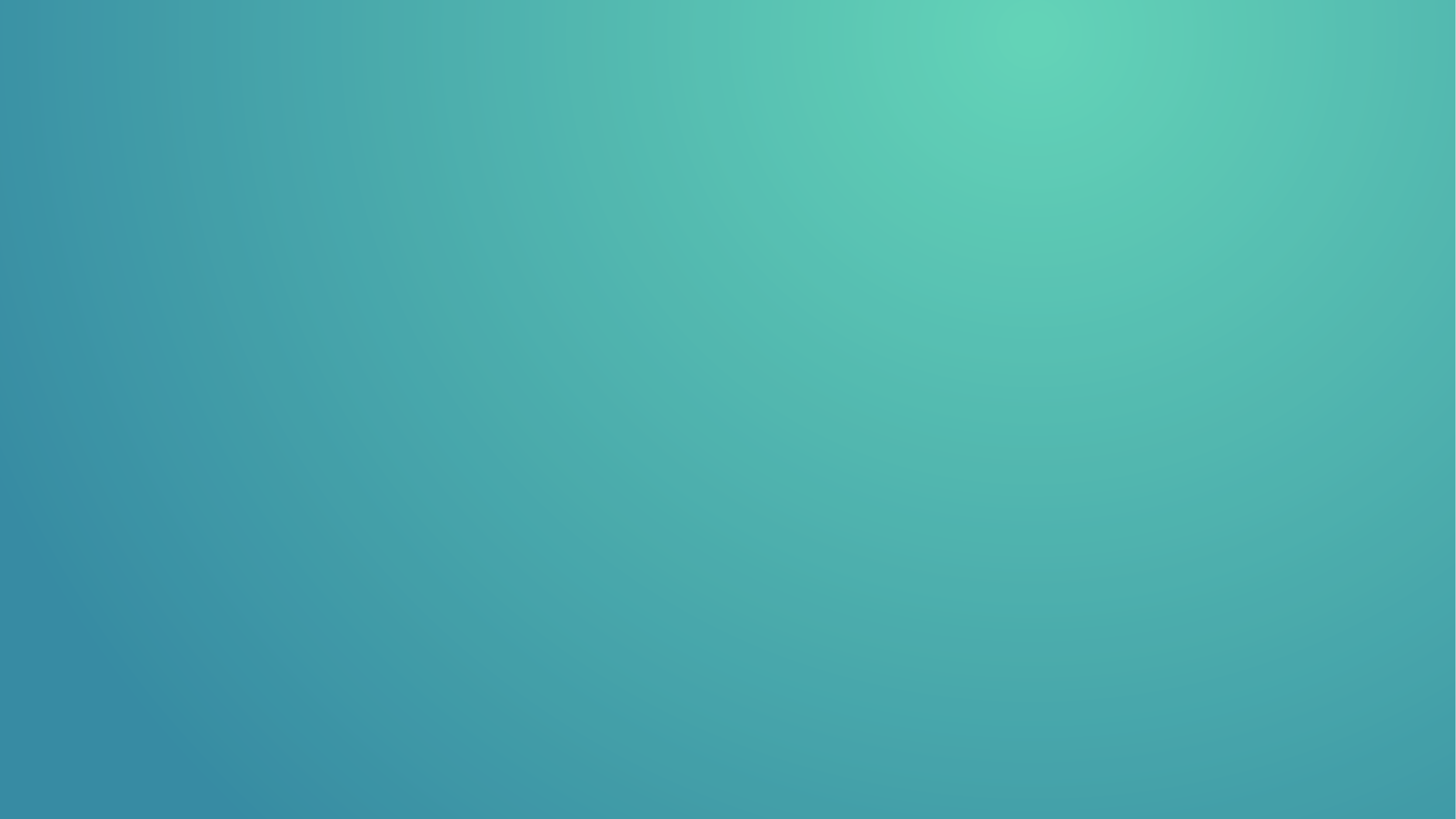 5
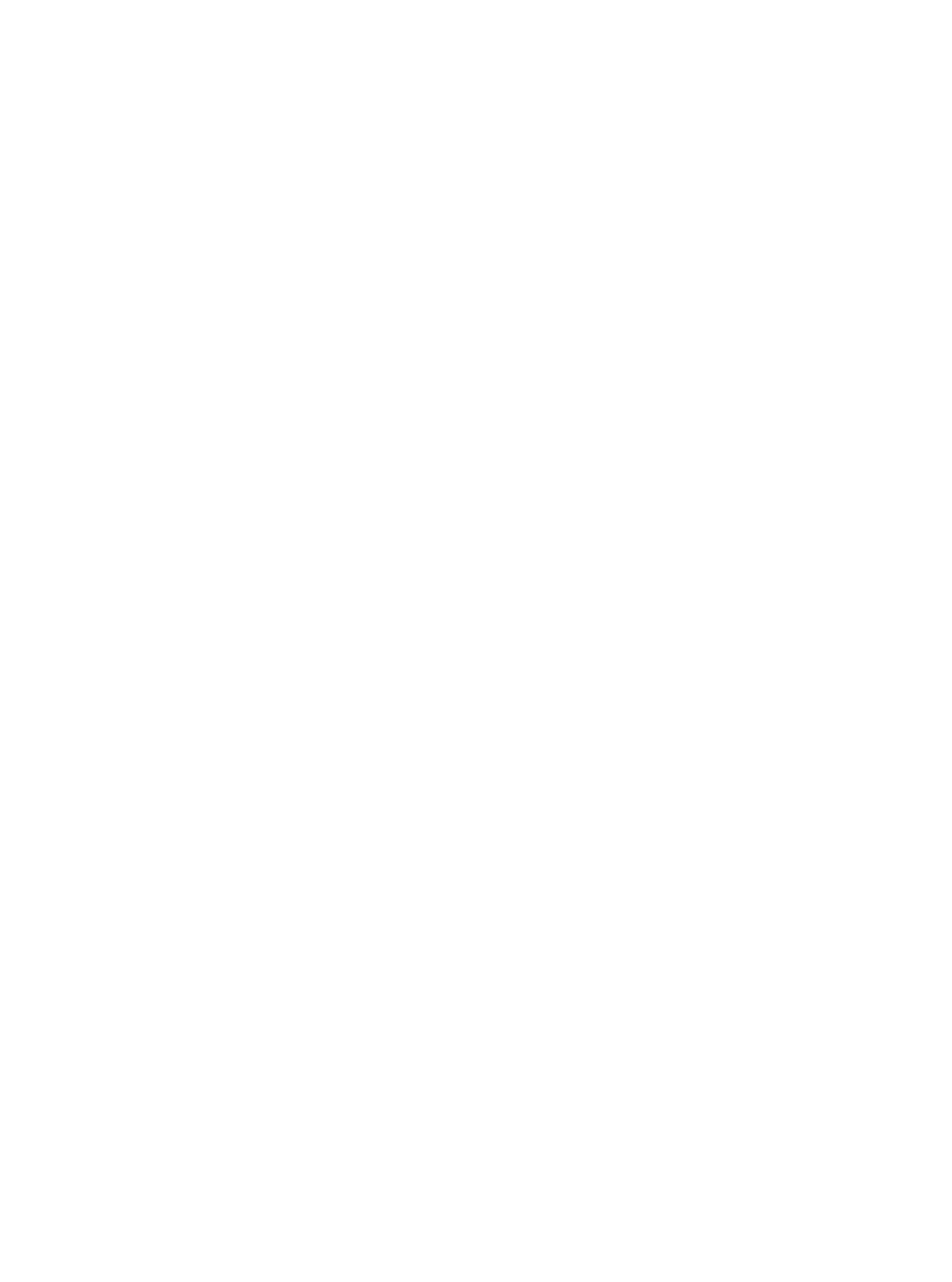 What We Do
Image: Utz Sanby Architects
6
What We Do
Embedding sustainability in high-performance buildings is more than just modelling – though we are expert modellers! It’s about balancing construction practicalities with sustainability impact and financial budget to create lasting benefits.
PARTNERS FROM CONCEPT TO DELIVERY
We work alongside designers, builders, developers, architects and suppliers to optimise buildings at all stages of project delivery, whether it be workshopping sustainability into initial concepts and designs, modelling thermal comfort, inspecting buildings on-site or retrospectively remedying ongoing operational issues. 
Our work spans all types of residential and commercial projects, from single dwellings, project homes, multi-residential apartments and boarding houses to hotels and shopping, childcare and town centres.
We always deliver best-in-market sustainability solutions, whether the goal is to gain simple regulatory compliance, world-leading sustainability certifications and everything in-between.
With the National Construction Code increase to 7-star homes in 2022 and net-zero buildings on the horizon, we are increasingly supporting our clients as they navigate the new requirements of construction in a low-carbon world.
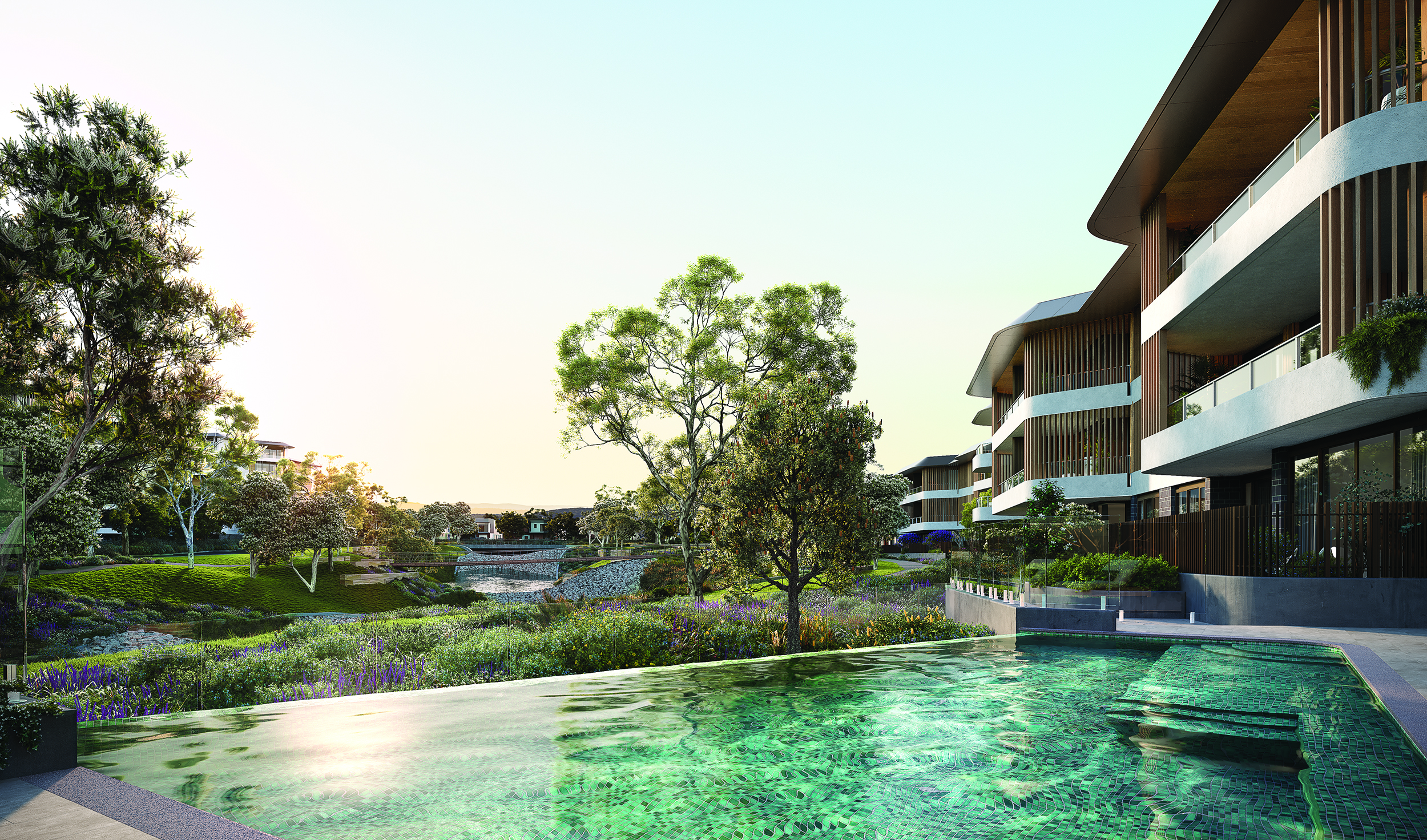 7
What We Do
Image: Frasers Property
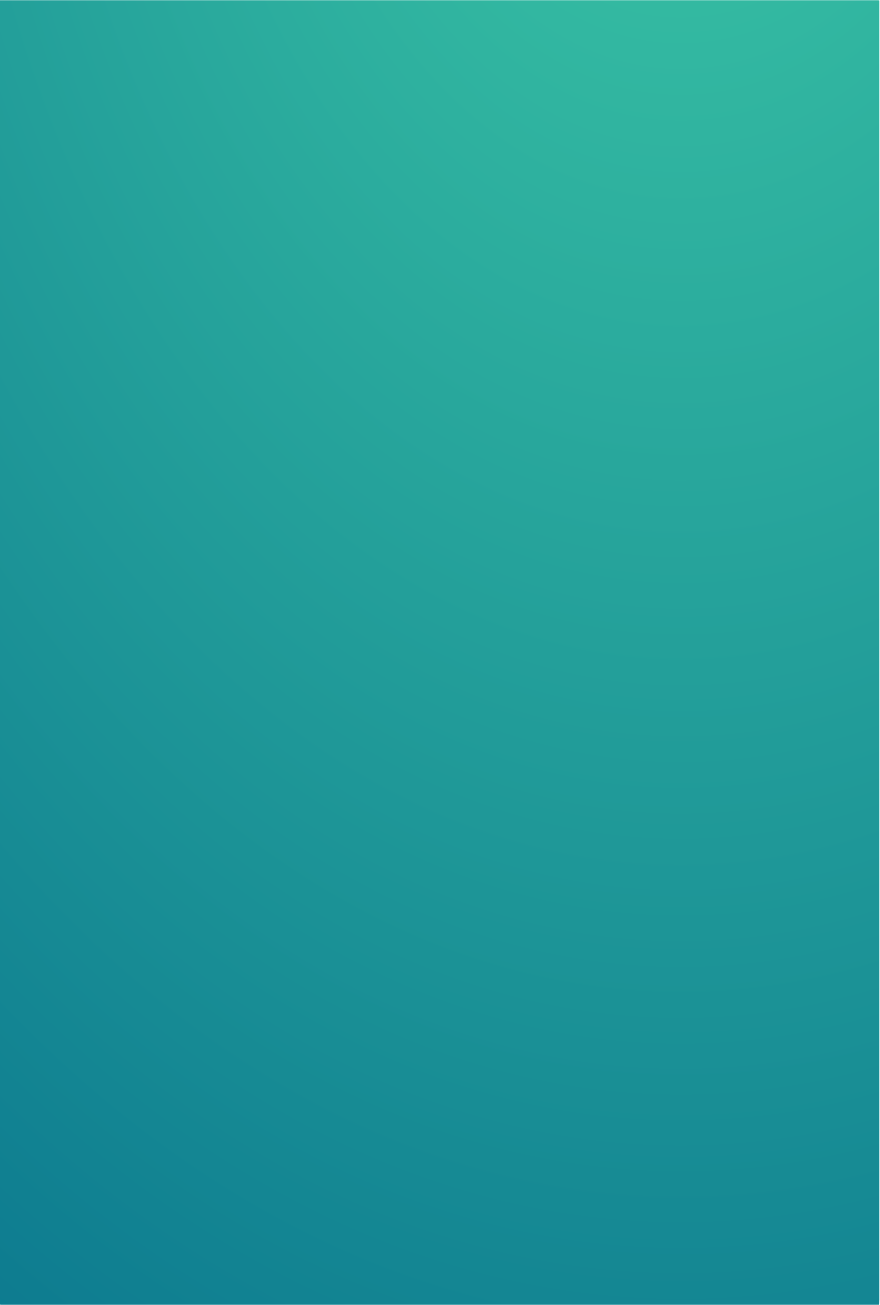 RESIDENTIAL BUILDINGS
OUR SERVICES:
Environmental and marketing strategy workshops at master planning stage
Testing and guidance at design stage
NatHERS thermal comfort modelling 
BASIX (NSW) assessments 
Green Star rating certifications 
NABERS ratings and commitment agreements 
BESS (Vic.)
Onsite inspections and builders’ compliance support
We help architects and developers create homes that not only look spectacular, but also feel comfortable to live in and perform their best within their local environment.
Our highest-volume and fastest-turnaround service is regulatory thermal comfort assessments and modelling for renovations and newbuilds, although we are increasingly partnering with clients to achieve Green Star and NABERS ratings.
Traditional building techniques and materials will evolve dramatically over the coming decade as policy guides the transition to net-zero homes. 
We are currently working to support and prepare residential designers, builders and suppliers to navigate the upcoming National Construction Code (NCC) energy efficiency and thermal comfort increase to 7-star homes.
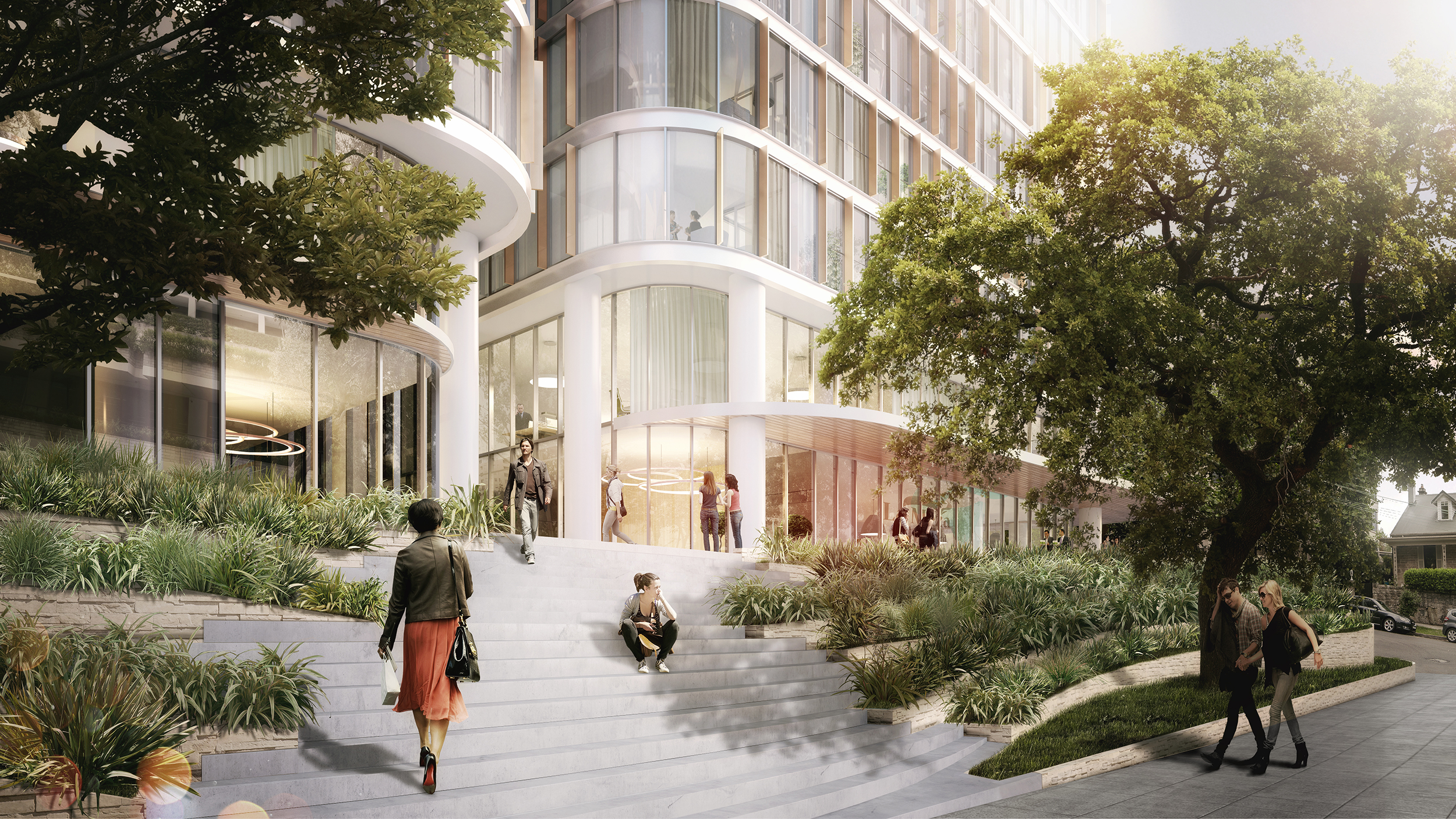 8
What We Do
Image: Aqualand Projects
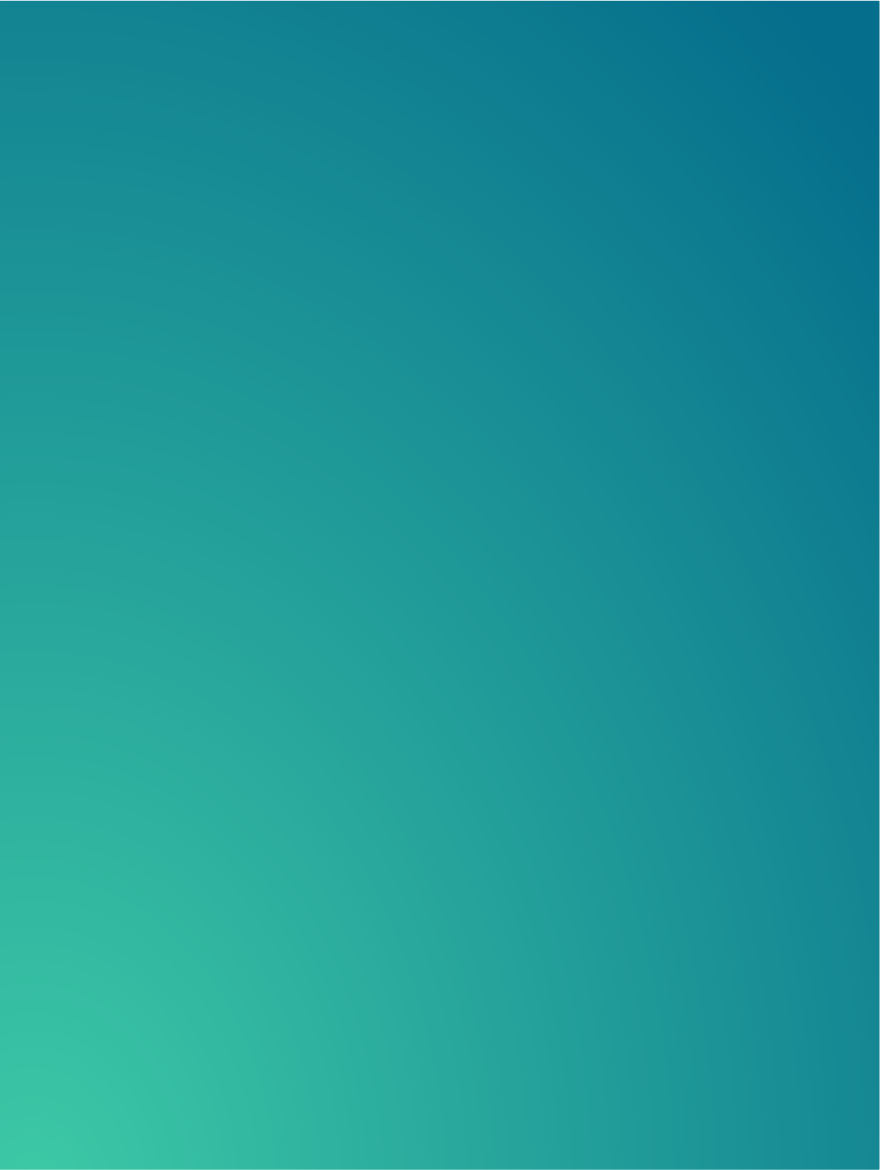 COMMERCIAL BUILDINGS
OUR SERVICES:
NCC Section J – DTS(Deemed-to-Satisfy) reports 
NCC Section J – JV3Alternative Assessment modelling 
NABERS ratings and commitment agreements 
Green Star rating certifications 
LEED certifications 
WELL certifications 
Onsite inspections and builders compliance support 
ESD analysis and marketing strategy workshops
Sustainability-rated commercial spaces are highly sought after and it’s easy to understand why: they are cheaper to operate and incorporate wellbeing spaces that increase the productivity, comfort and health of the occupants, compared to traditional buildings.
What’s more, the buildings we consult on are designed to withstand climate change, ensuring their value as a long-term asset.
Our accredited consultants can deliver Section J impact, compliance and alternative solution reports for regulatory compliance, or sustainability excellency in rating systems such as Green Star, NABERS, LEED and WELL.
We offer ESD strategy workshops for concept and design stage, as well as on-site inspection and compliance support to ensure the design is built to specifications.
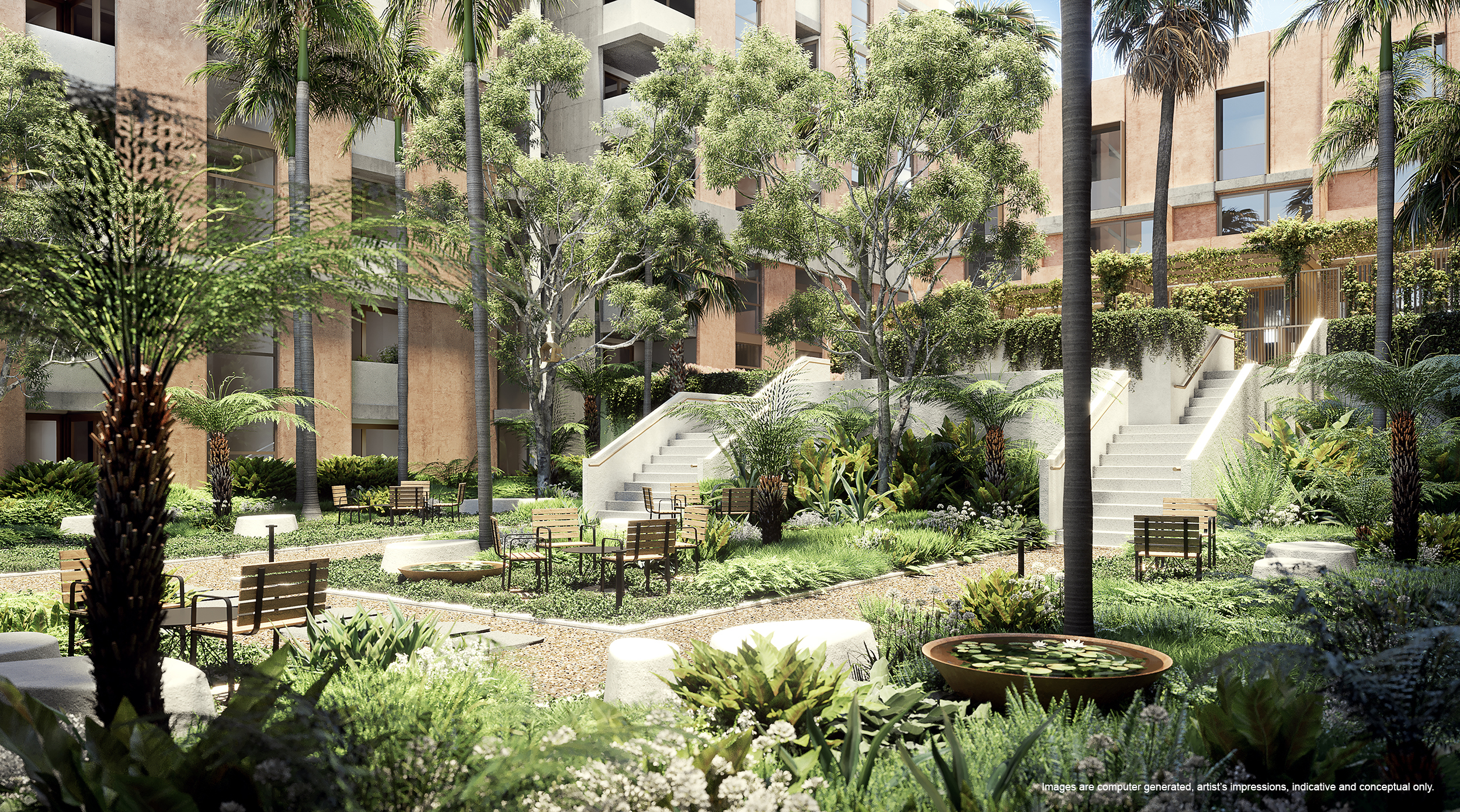 9
What We Do
Image: Frasers Property
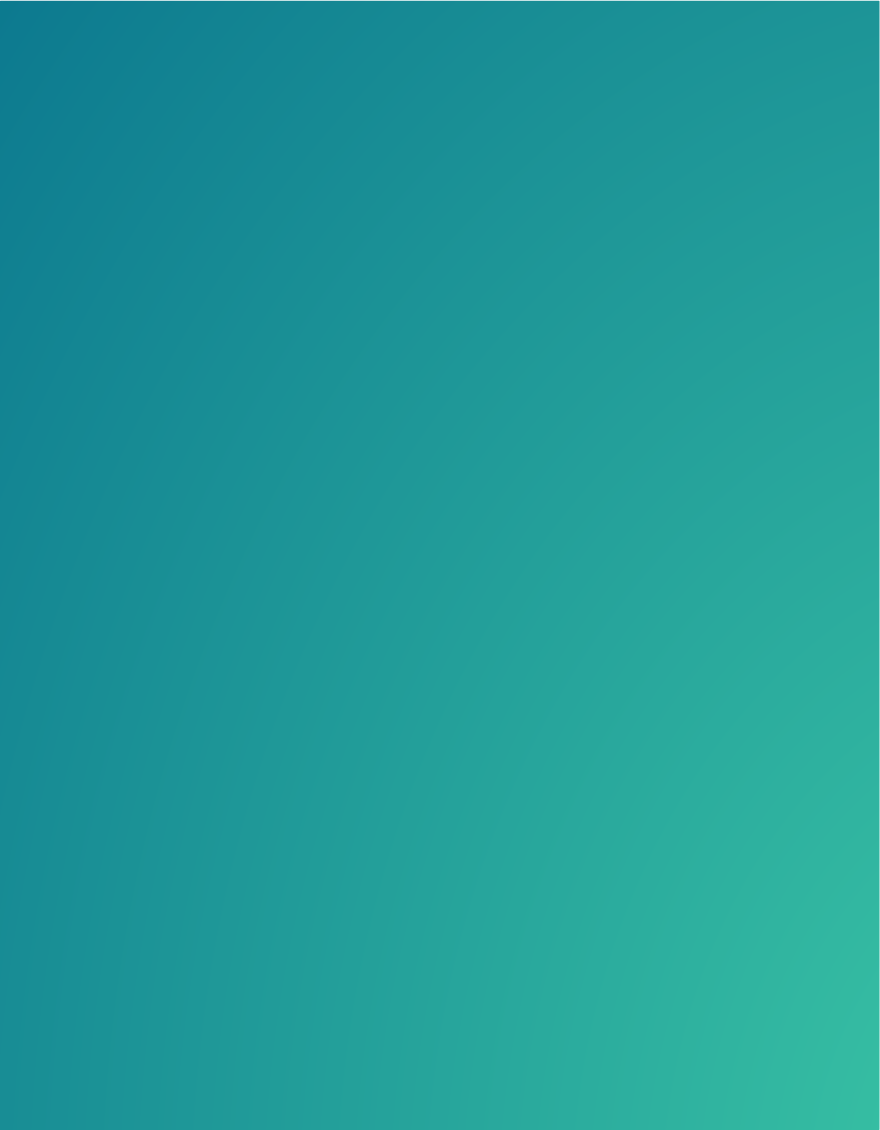 Our ESD consulting services include:
7-star homes, ESD strategy and marketing workshops to help designers and builders prepare for upcoming NCC stringency increases
Policy and research advisory 
ESD reports suitable for master planning and development applications
NABERS energy modelling
Green Star supporting services such as below:
Climate Change Resilience Operations Resilience 
Daylight Modelling
Energy Modelling
Life Cycle Assessment 
Water Use Calculator
ESD Consulting
At a B2B level, we are committed to helping the construction industry evolve to meet the world’s net-zero emissions future. We offer in-house tailored ESD workshops and a helpdesk advisory service for designers, suppliers and builders looking to solve product challenges and ESD issues.
Our senior team members are regularly called on by policymakers, software developers and product suppliers to contribute our highly specialised technical knowledge to research and advisory projects; or to present at industry conferences.
10
What We Do
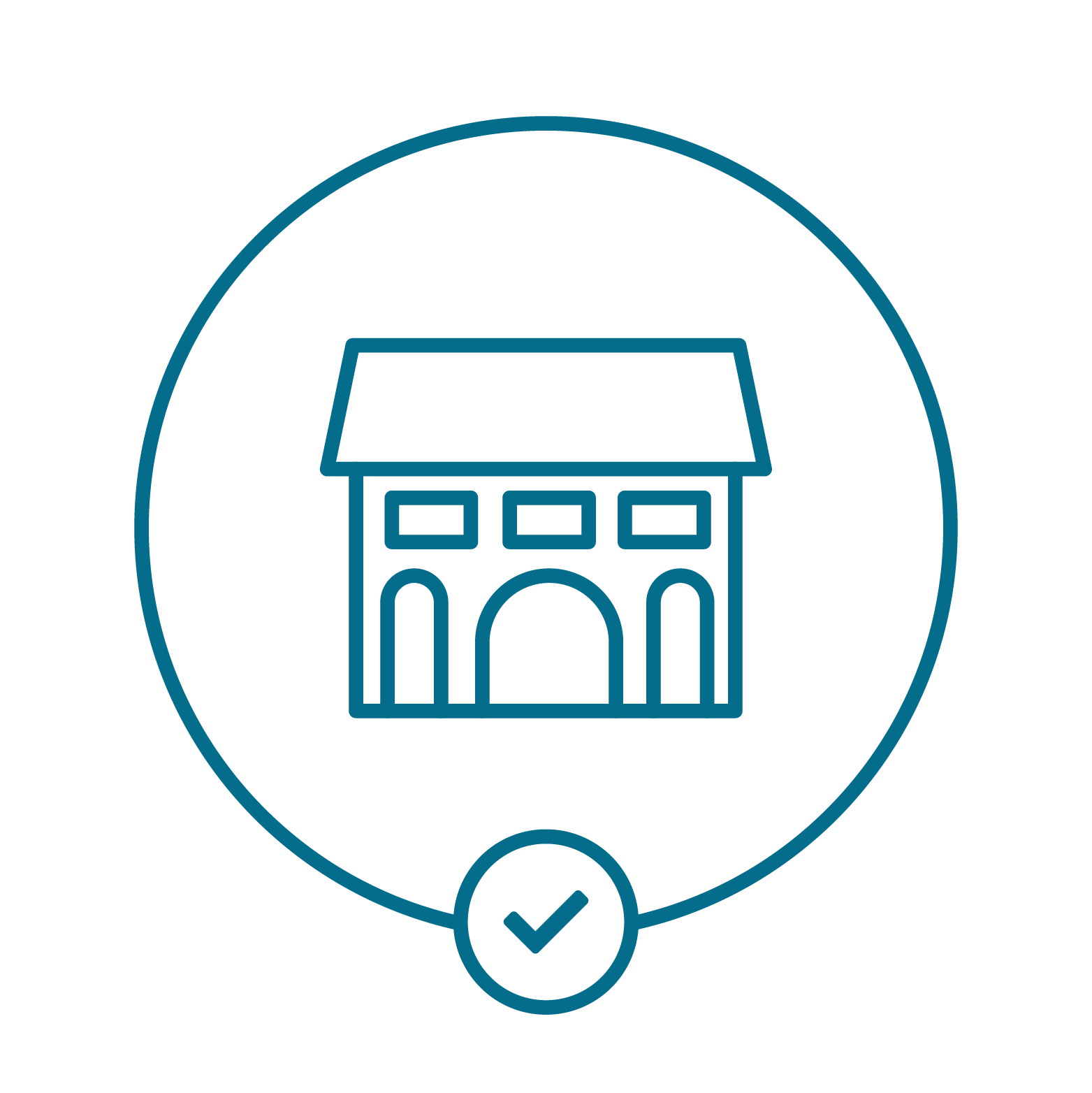 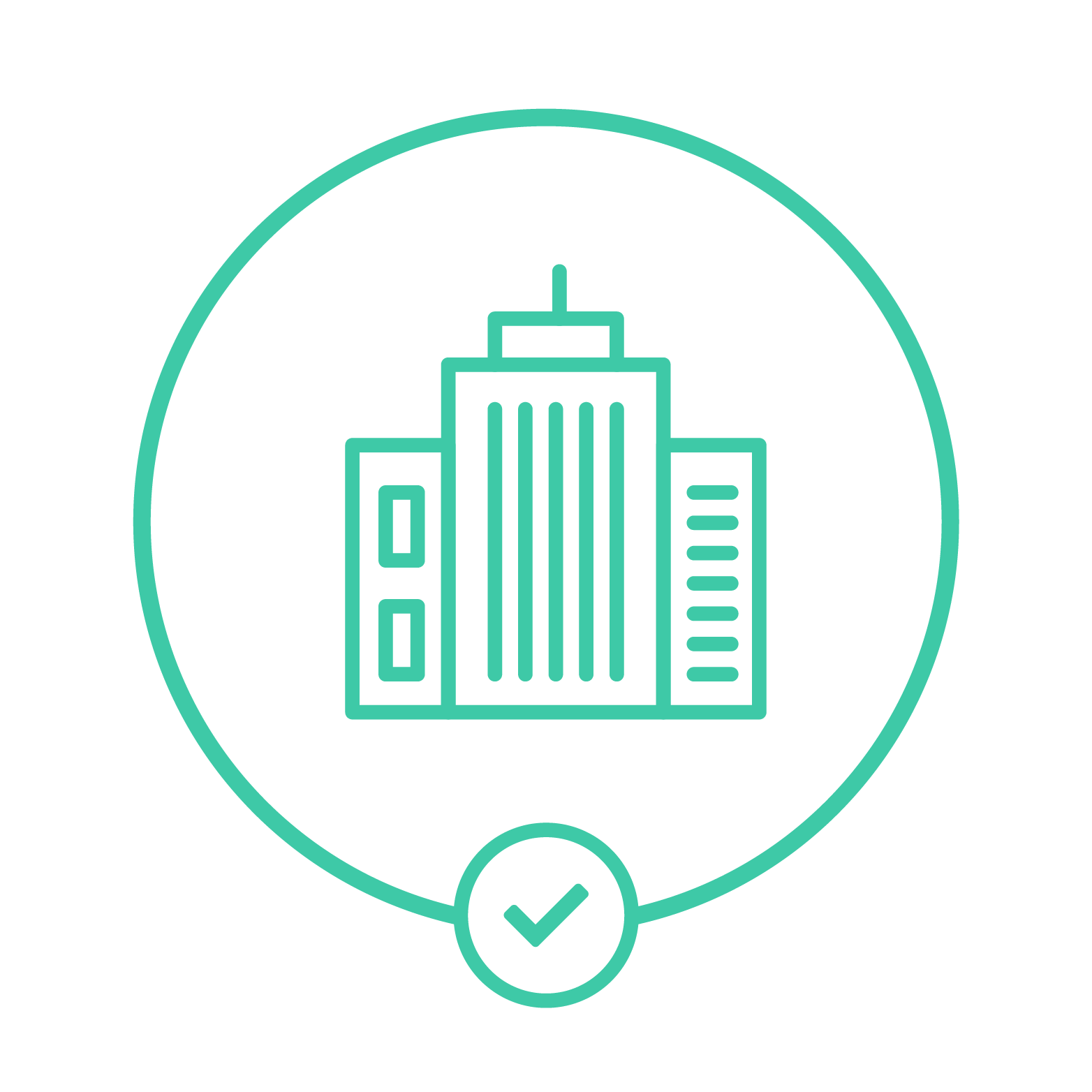 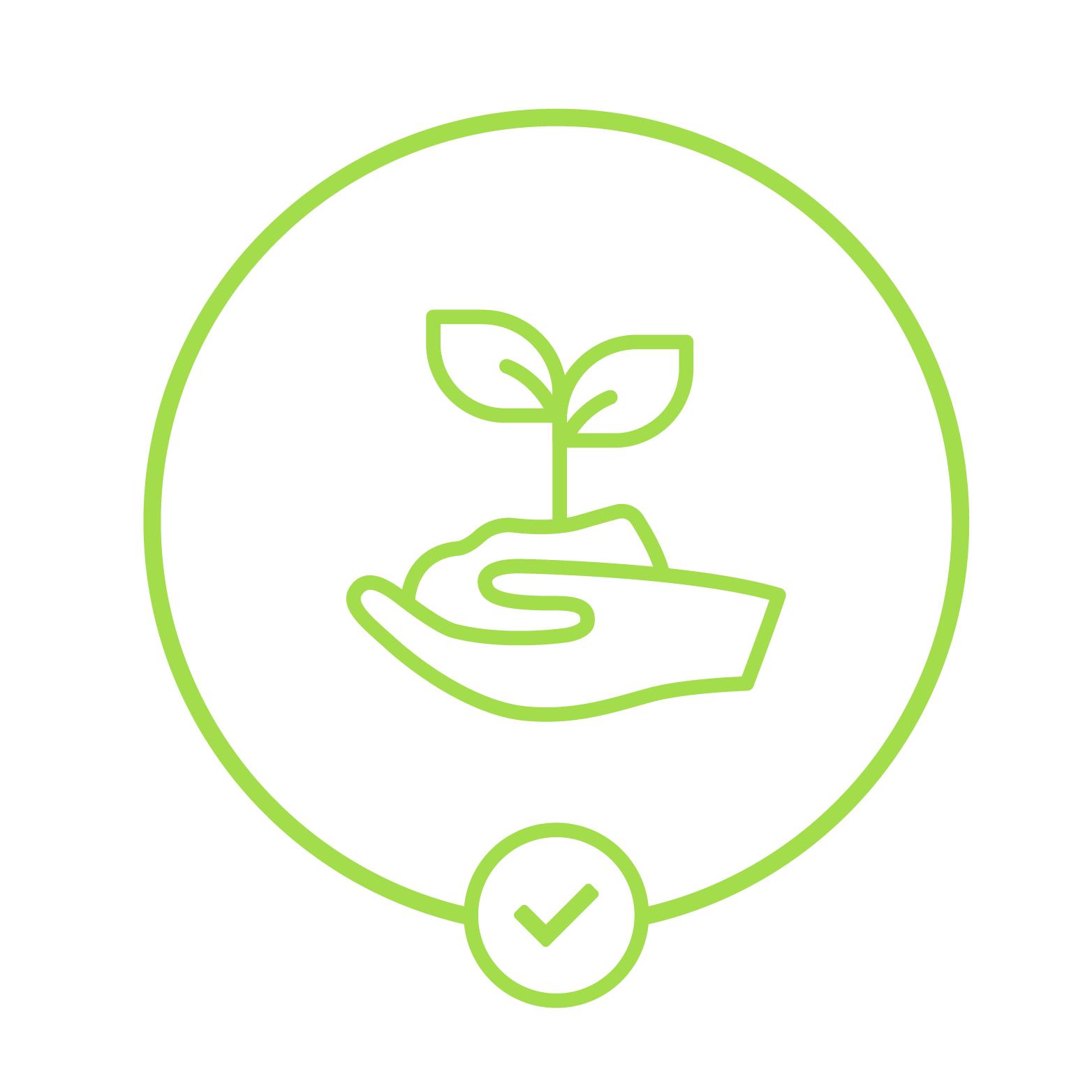 Residential Services
NatHERSBASIXBESSOn-site complianceCC document compliance
Commercial Services
Section J – DtS & JV3NABERS Green StarWELL, LEED, and more.DA Reports & Onsite Compliance
ESD Consulting
7-star, ESD and strategy workshopsAsk an expertESD ReportsSOEE ReportsResearch & policy guidance
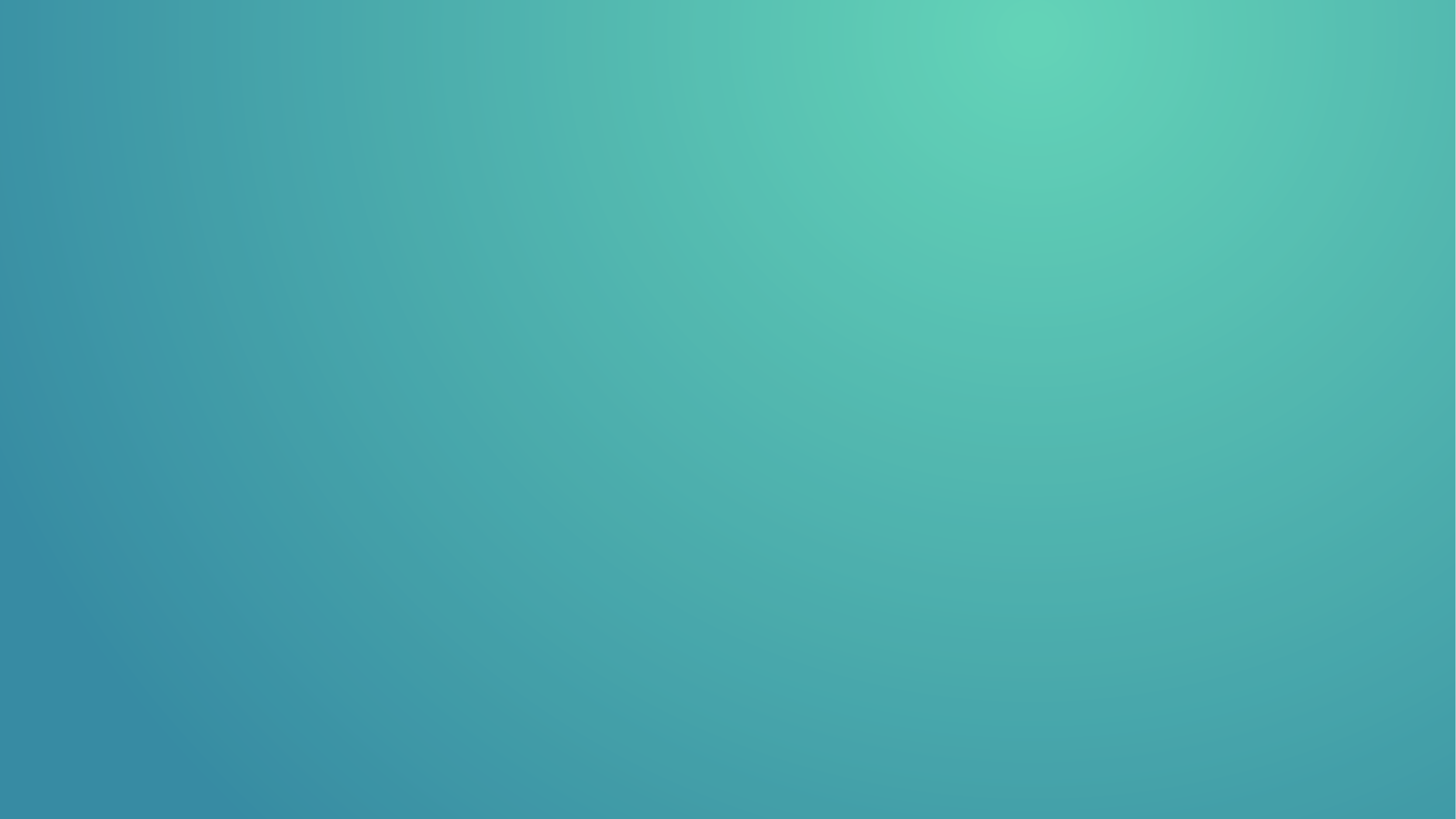 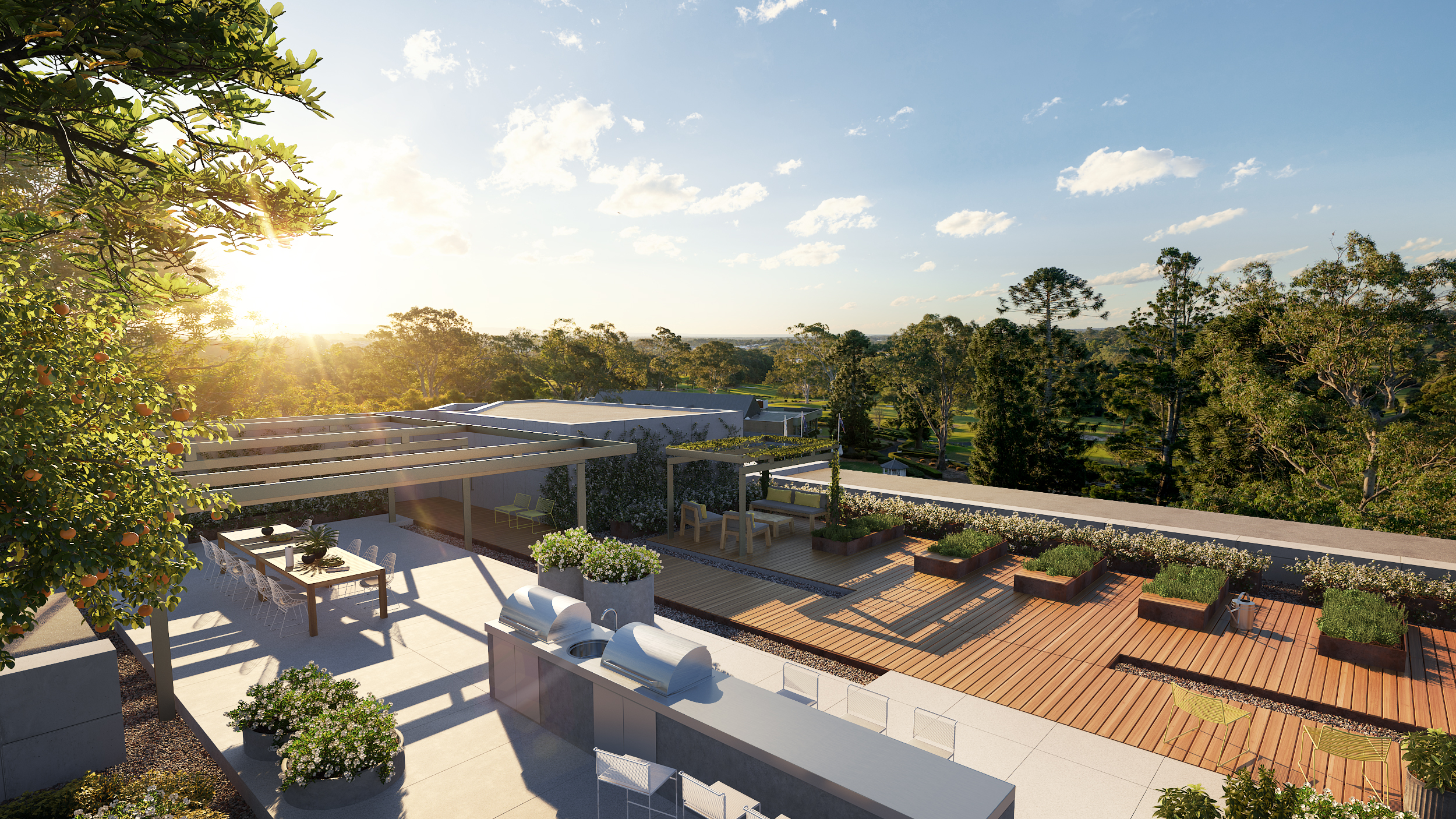 11
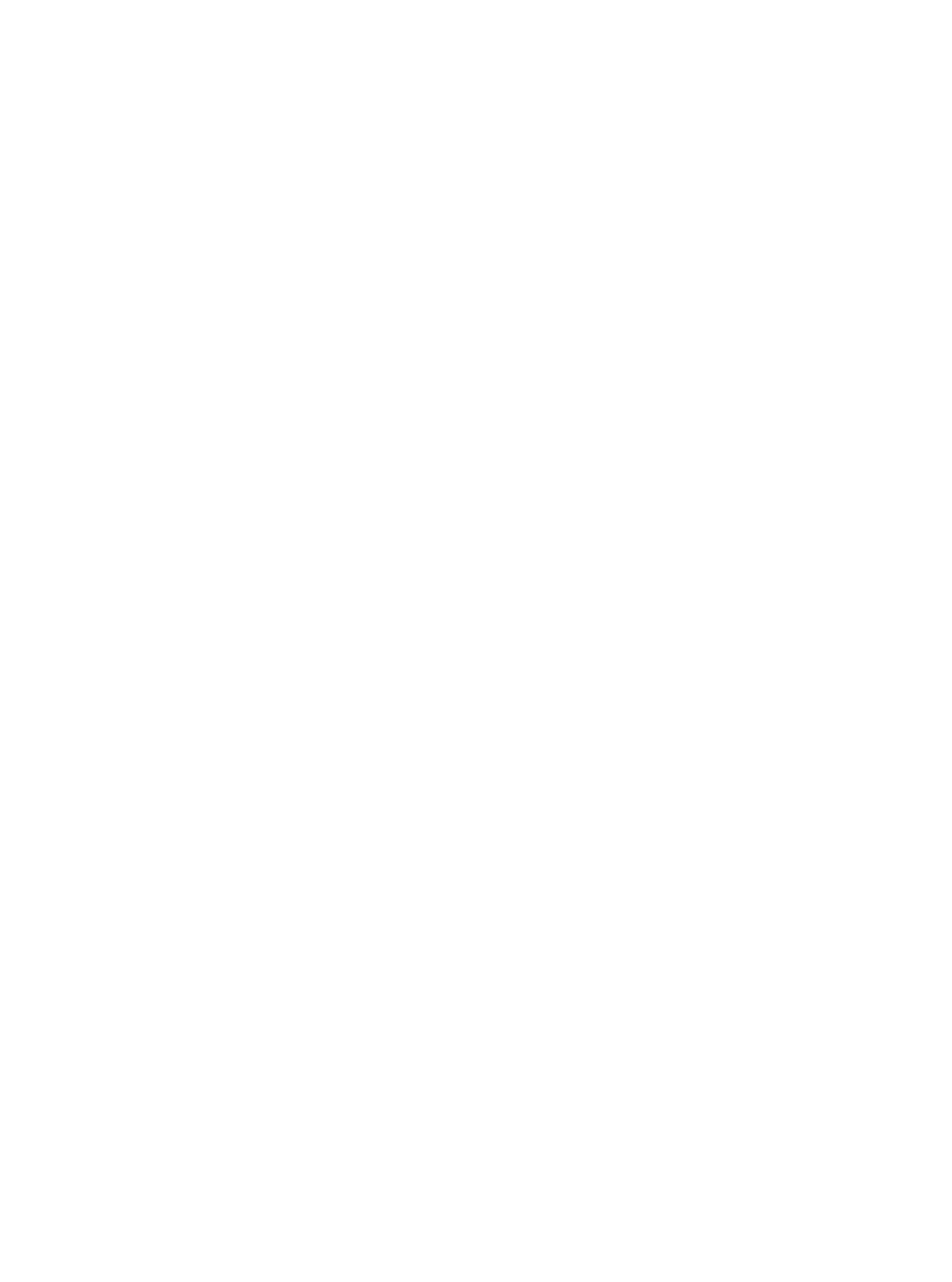 Why Choose Us
Image: Sekisui House
12
Why Choose Us
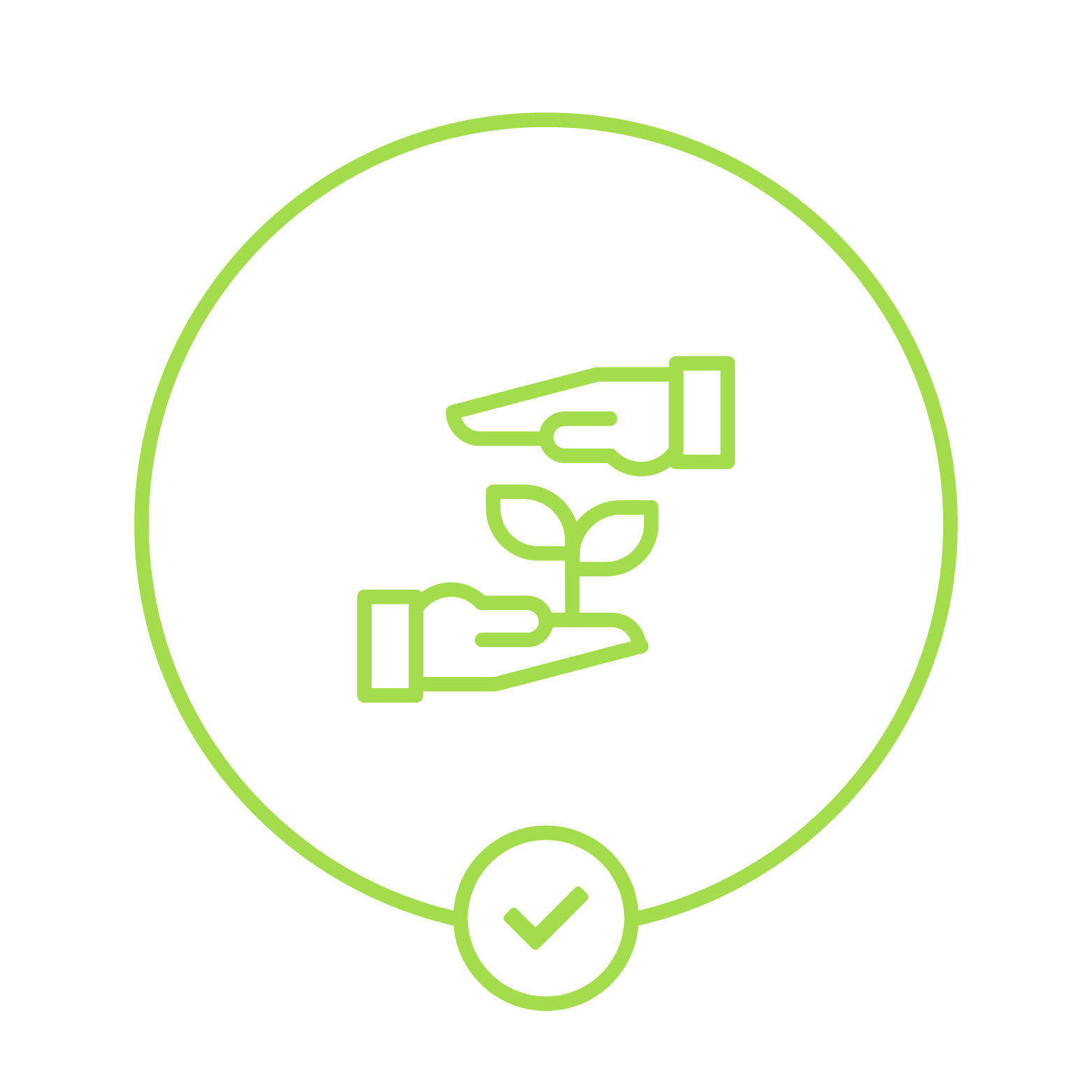 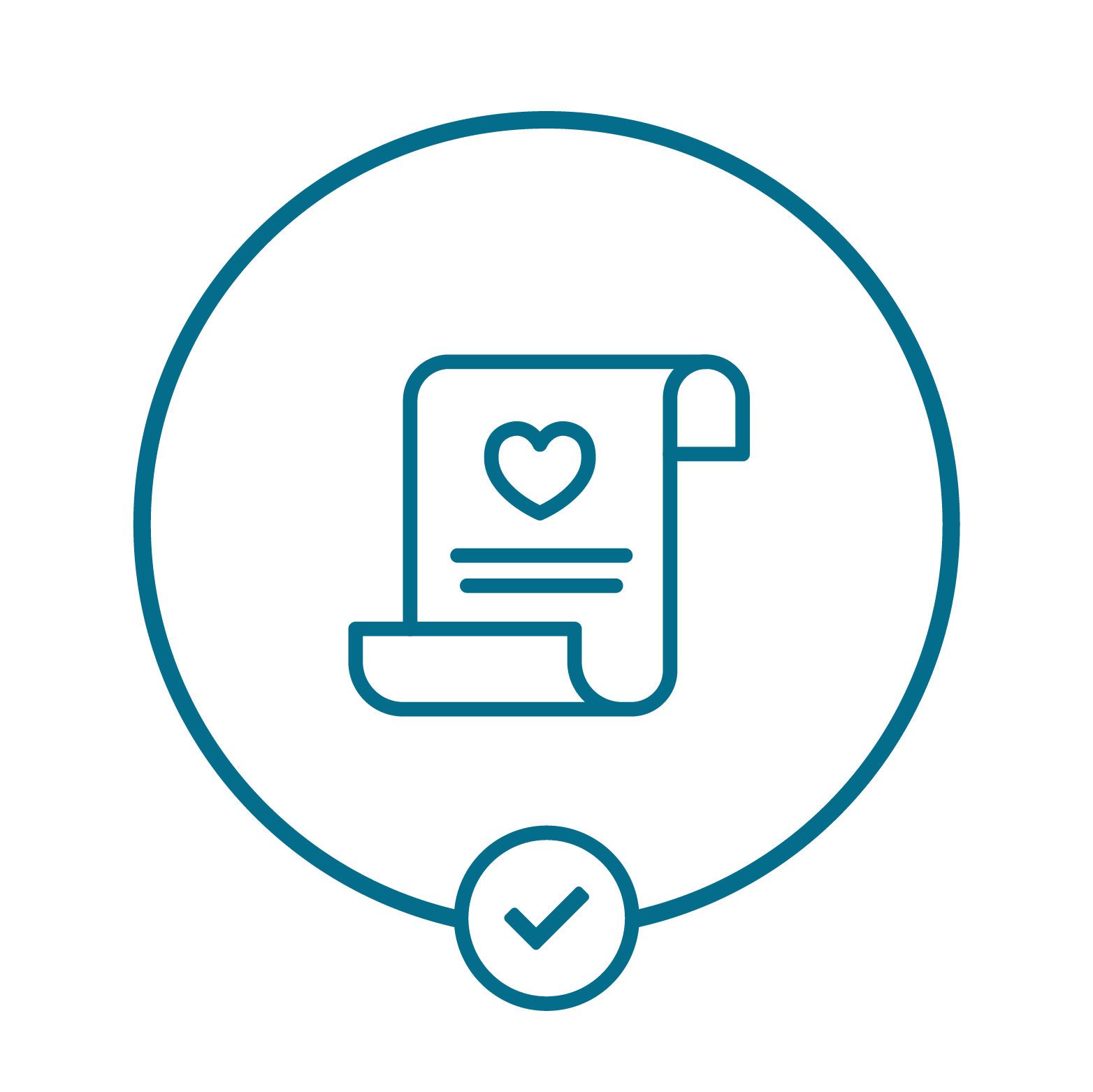 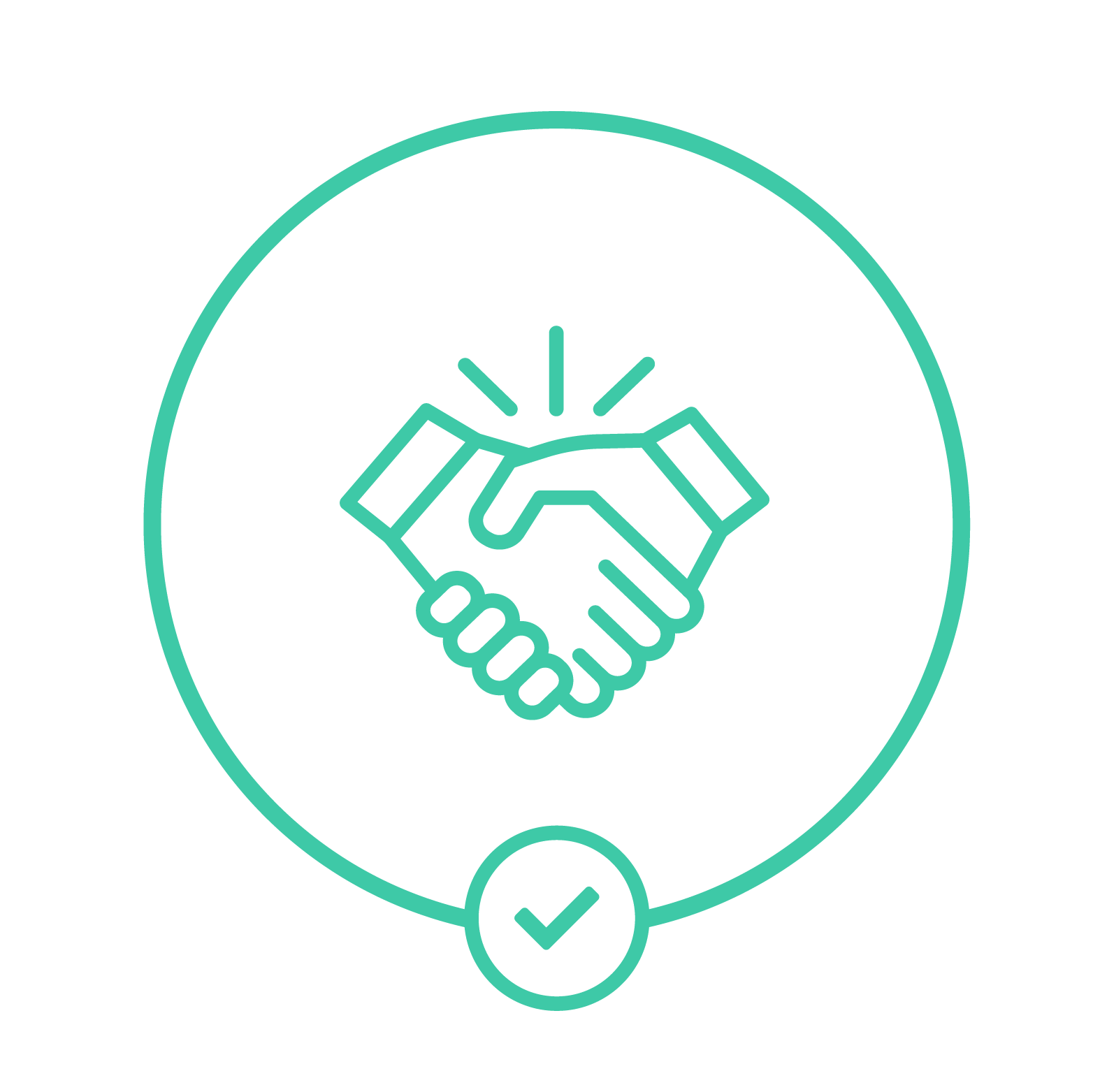 Technical Experts
When you work with us, you have access to some of the most experienced and forward-thinking sustainable building experts in Australia, relied upon by some of the biggest names in the national construction industry.
Policy Nerds
We monitor new policies and documentation requirements so you don’t have to. Between us and our extensive industry network, we’ll ensure you meet, (if not, exceed!), all of them.
Integrated Team
Our only goal (aside from producing high-performance buildings, of course!) is collaboration: understanding your project, how you operate and the type of solutions that will suit your budget and needs.
13
Why Choose Us
OUR PEOPLE ARE YOUR PEOPLE
Our team hails from a range of professional backgrounds – from engineering and architecture to building design, environmental science and sustainable development – but we are bound by common passions: buildings and sustainability.
Combined with ongoing industry accreditation, our skillset means we have an enormous knowledge pool to draw upon when providing leading ESD and policy advice.
With 20+ years of experience behind us, we’re renowned as the industry’s proverbial ‘safe hands’. Our secret? It’s not just our expertise: it’s also the longevity of our team.
The top consultants you meet today, will often still be the people working with you project after project, year after year, which means we become more than consultants – we become a part of your team.
Efficient Living’s team offers an unrivalled spectrum of knowledge, melding intricate construction know-how with cutting-edge sustainability expertise.
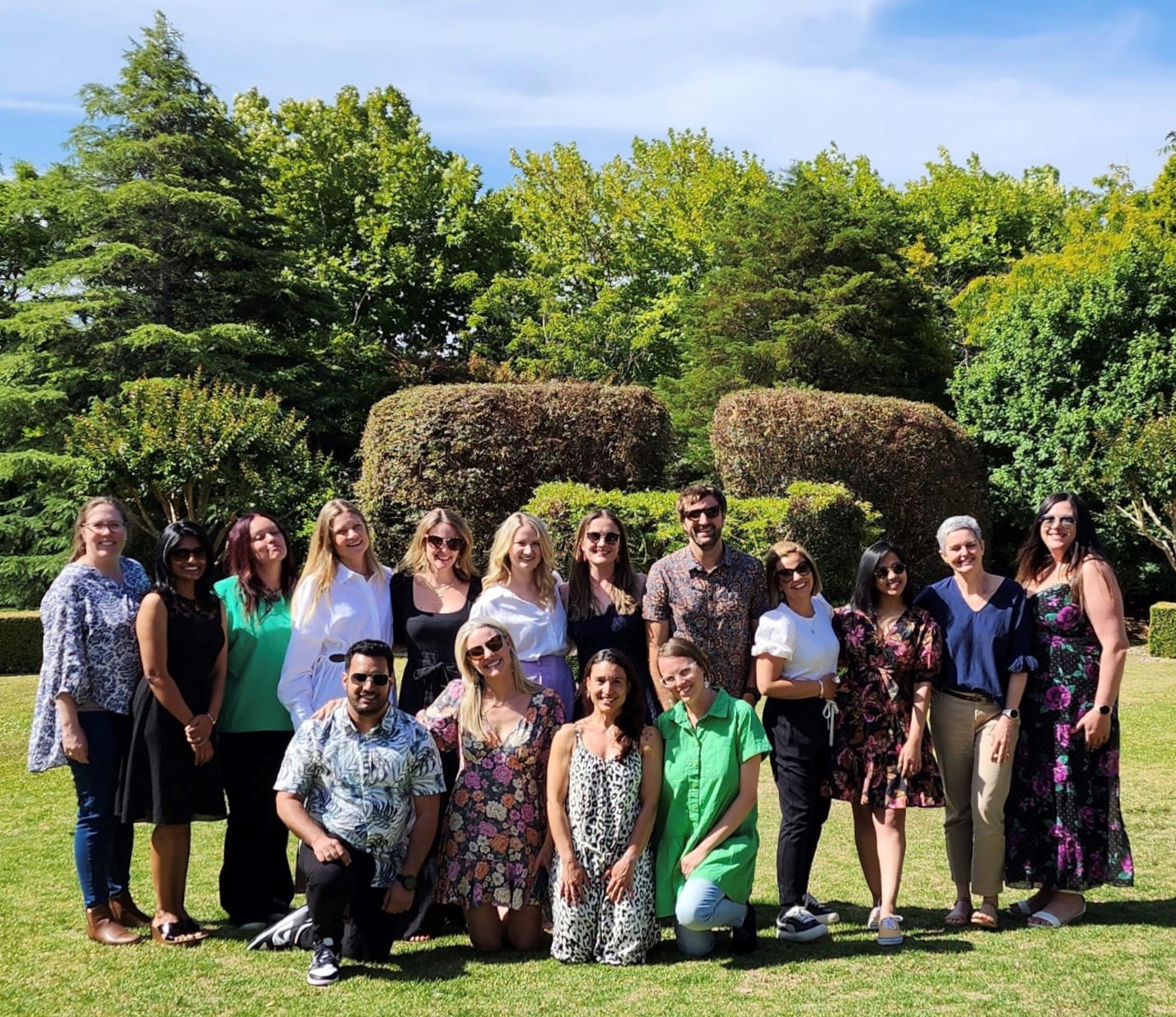 “On every occasion, [Efficient Living] has ​
exceeded my expectations in regards to timeliness and efficiency and all at a reasonable cost.”​
— Emile Jansen, Jansen Architecture
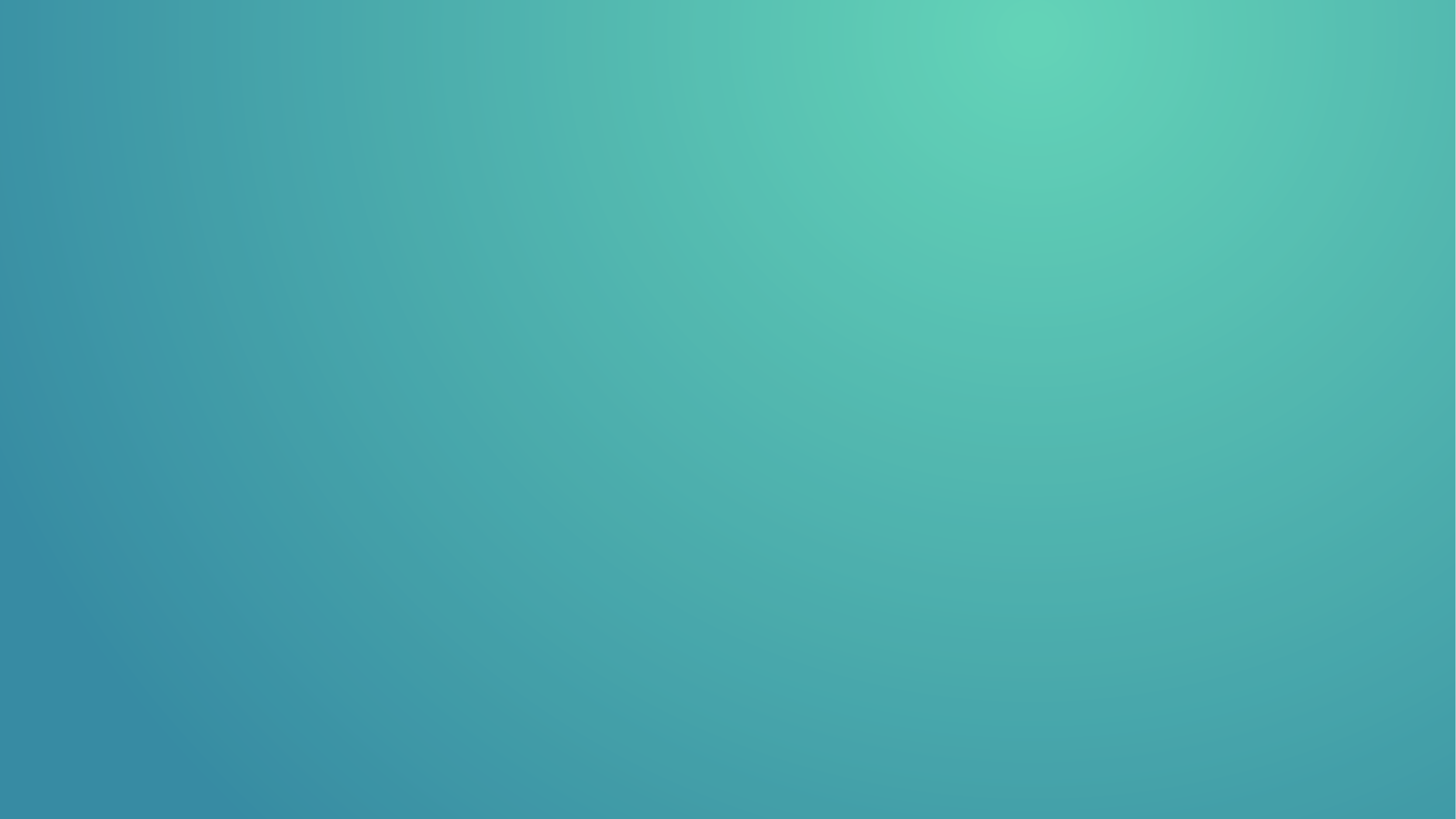 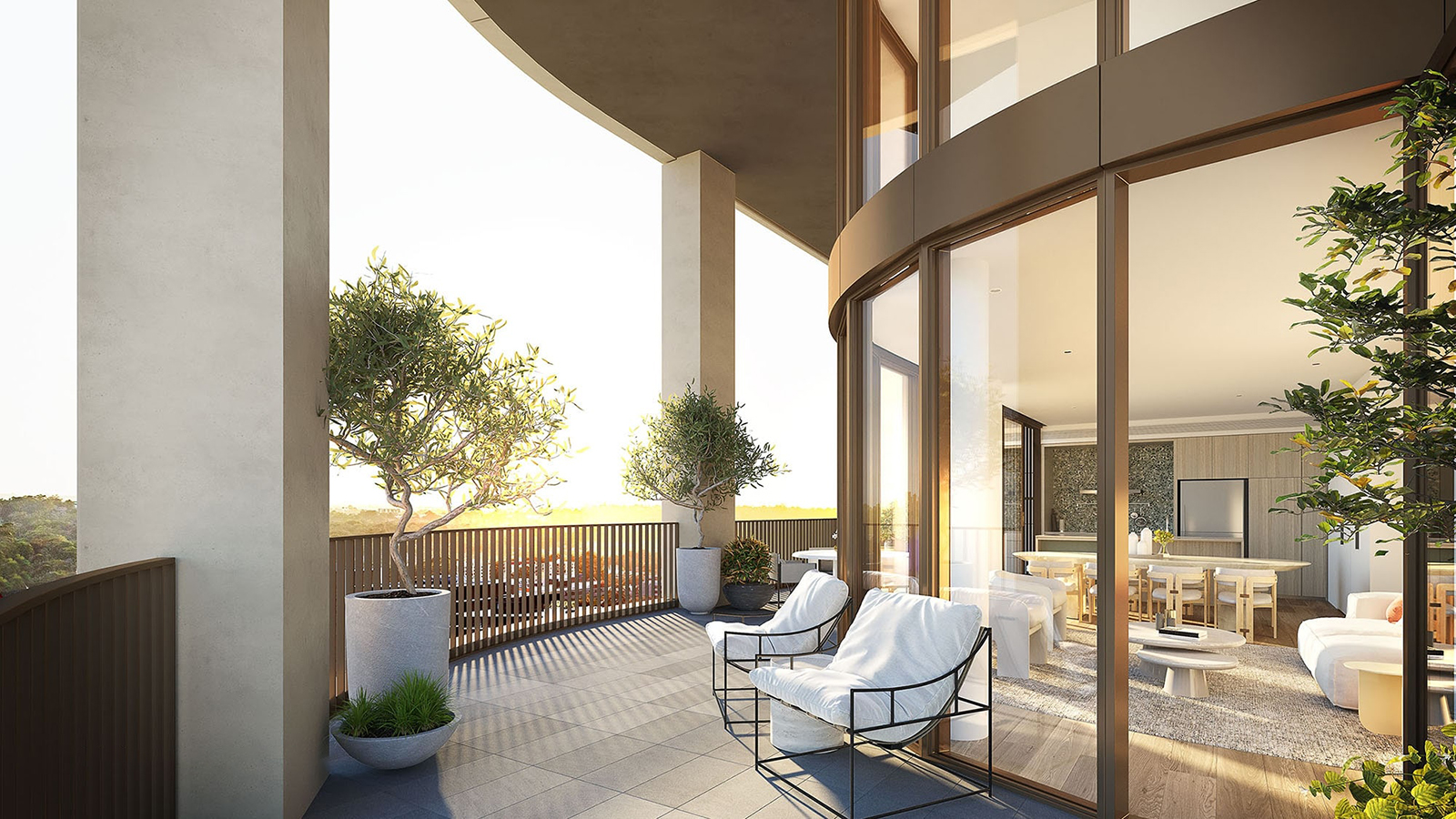 15
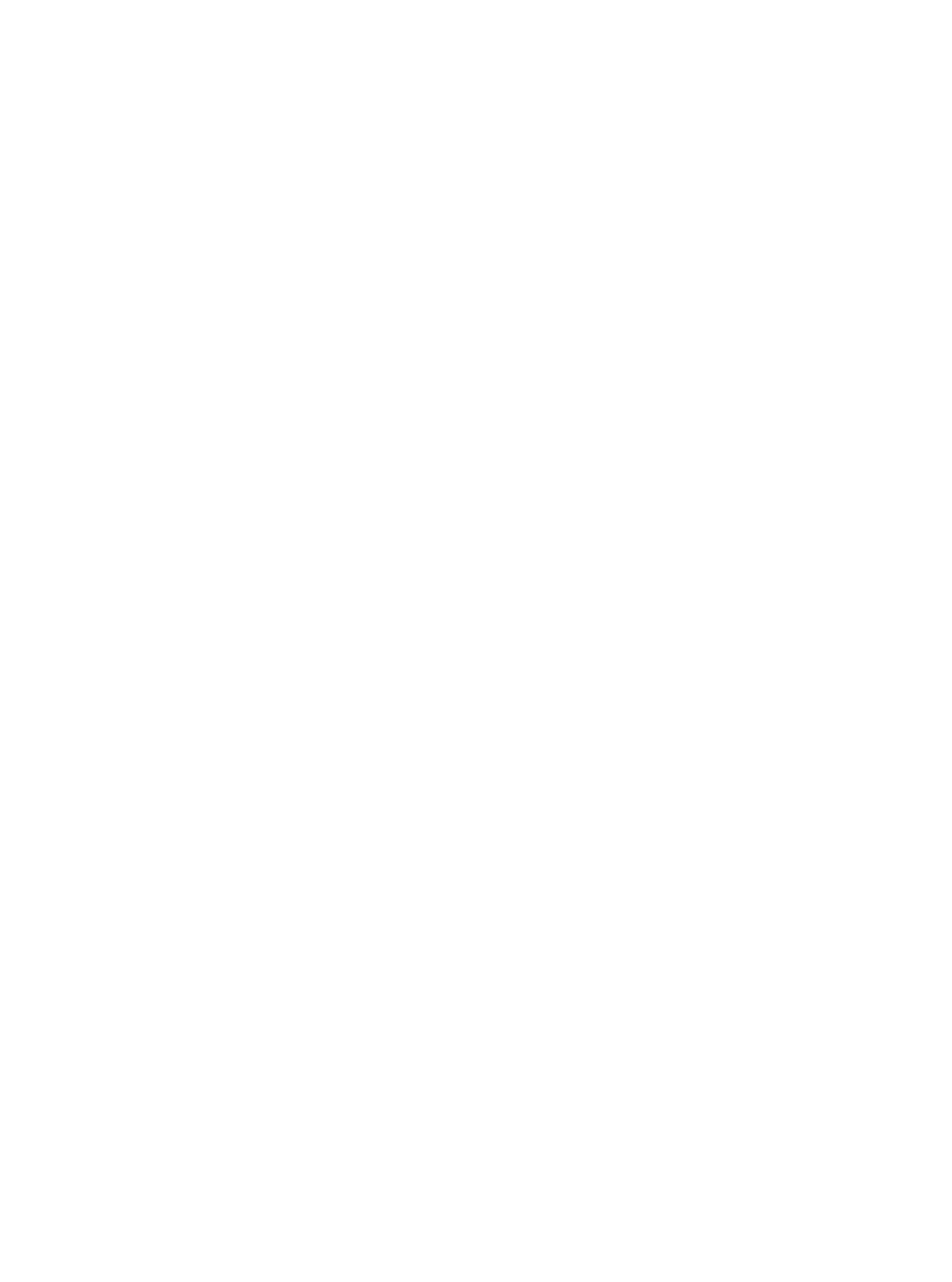 Our People
Image: Frasers Property
16
Our Projects
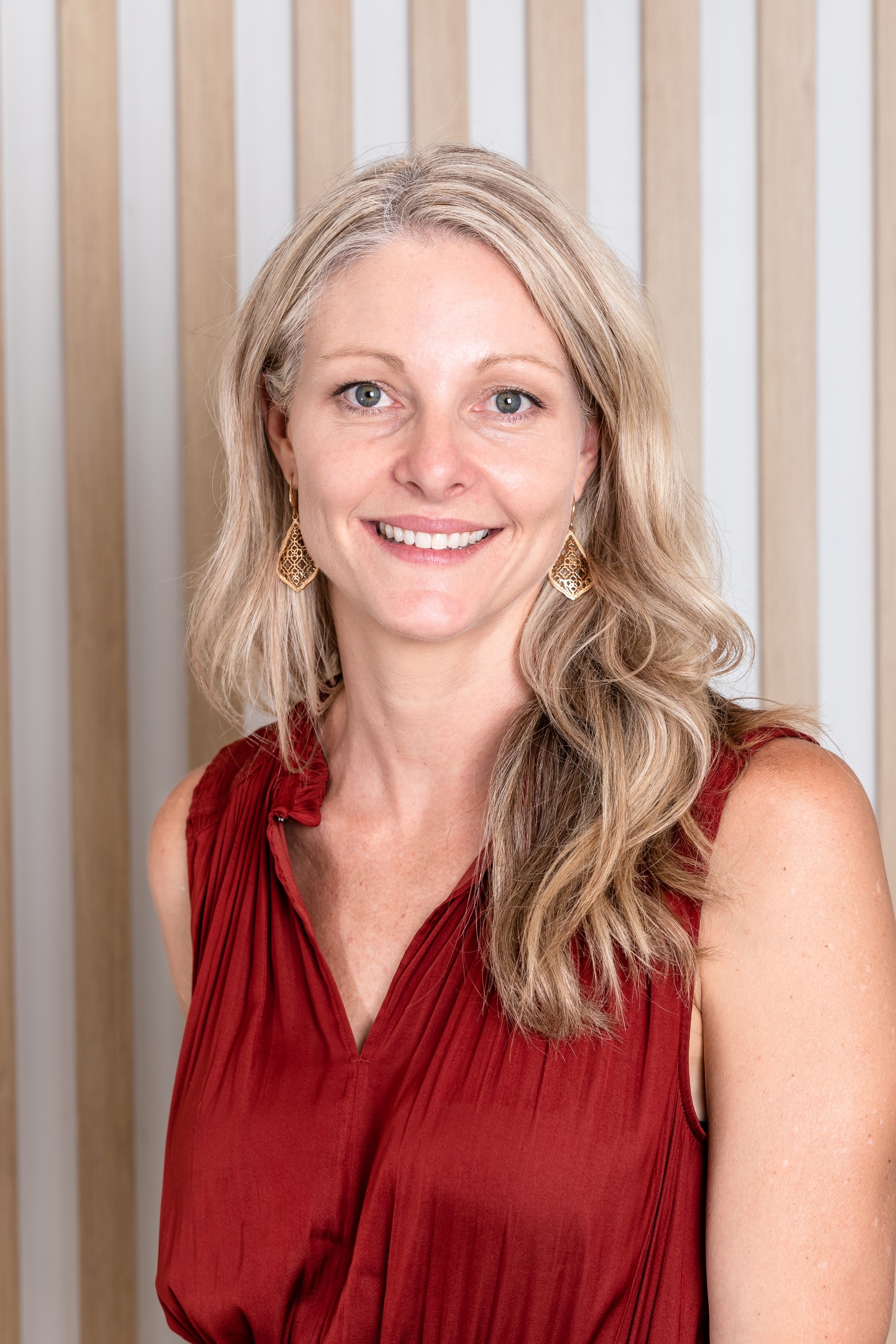 Tracey Cools
Managing Director 
Tracey is the visionary behind the 22-year-old journey of Efficient Living. As someone who has observed first-hand the changing landscape of Australian sustainability scene, she is a highly sought after ESD professional who has a depth of knowledge in all things sustainable.

Book in a consultation with her if you are interested in:

Policy consultation
Industry education
Construction compliance
7-Star business readiness
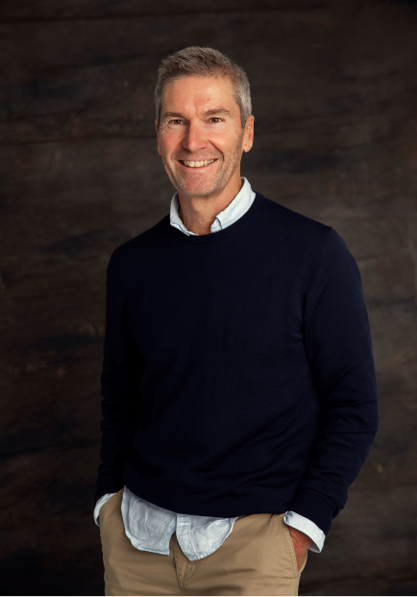 Troy Daly​

Senior Consultant​

Troy is a project leader running the balancing act between sustainability goals, commercial feasibility and delivery pragmatism. He has developed this skill after more than 15 years working on challenging medium- to large-scale developments across Australia, where sustainability goals are crucial to the project’s success and, frequently, the commercial and delivery solutions require more innovation than the technical solution. ​
​
Book in a one-hour consultation session to understand more about:​
​
- 7-Star homes​
- Net-zero strategies​
- Climate change adaptation strategies​
- Strategic carbon management​
- Electrification​
- Urban renewal​
- Inputs during master-planning and town-planning
18
Our Projects
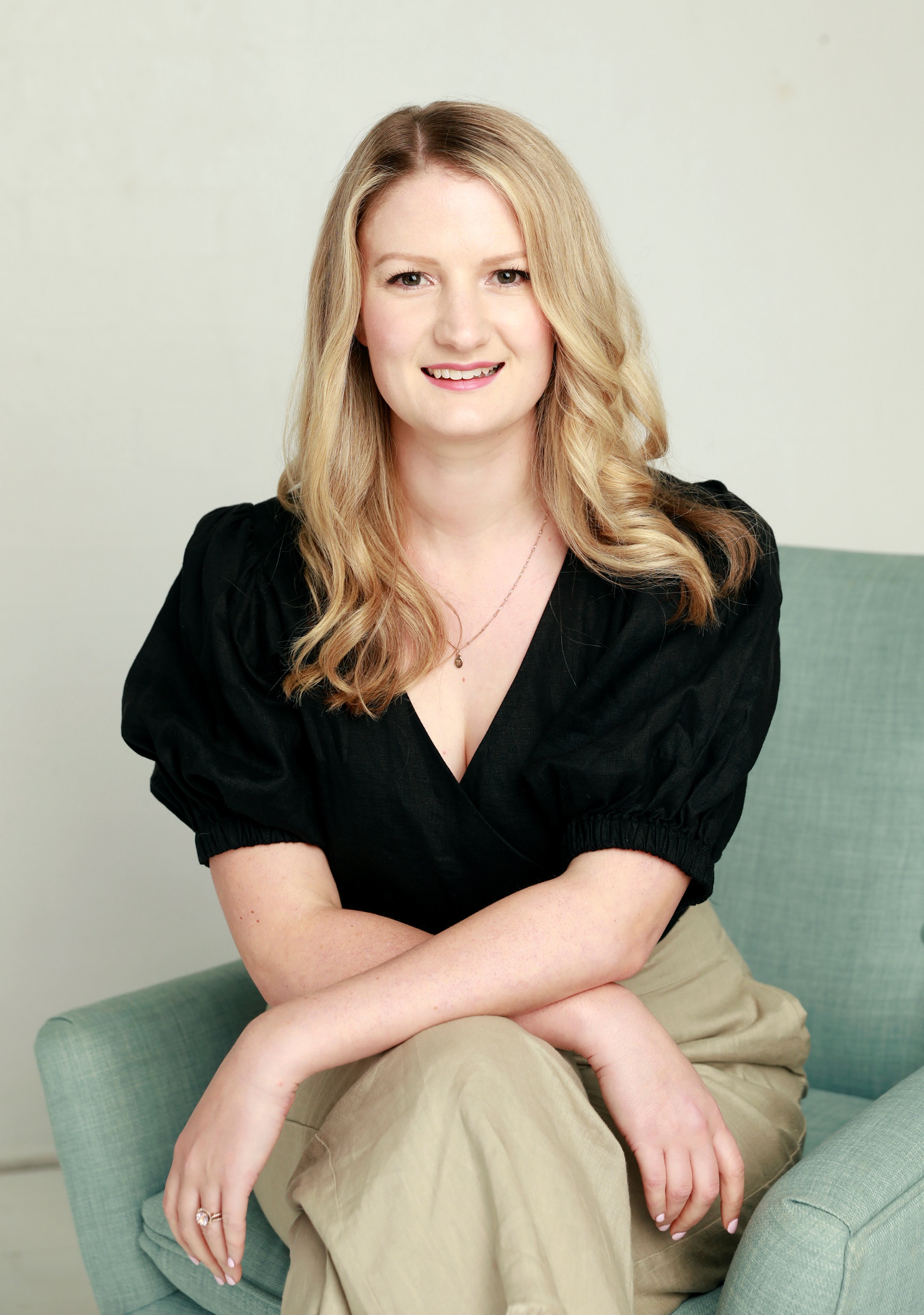 Haylea Edwards
Head of Residential Consulting
Haylea's passion lies in working collaboratively with clients. She takes a holistic, sensible approach to finding sustainable solutions that achieve a better build outcome. She delivers exceptional customer experiences, in-depth knowledge and practical solutions that respect the clients’ objectives and reflect positivity on them.   
With over 9 years’ experience, she has an expert understanding of residential building physics and offers unparalleled solutions that are tailored to the client and the project.

Book in a consultation session with Haylea to know more about:
7 star home design workshops 
NCC 2022 residential impacts 
Residential compliance support 
Project reviews and optimisation suggestions
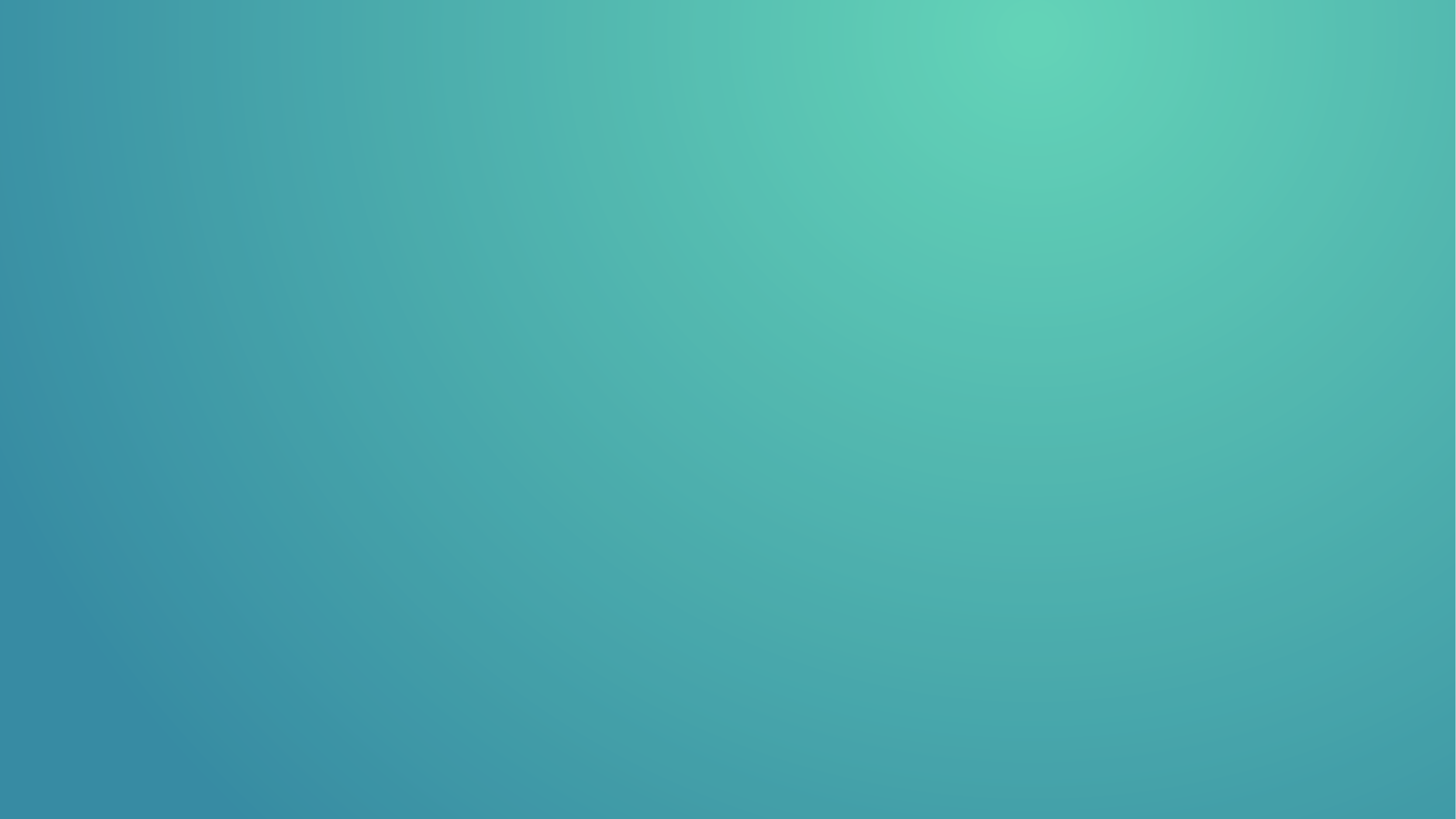 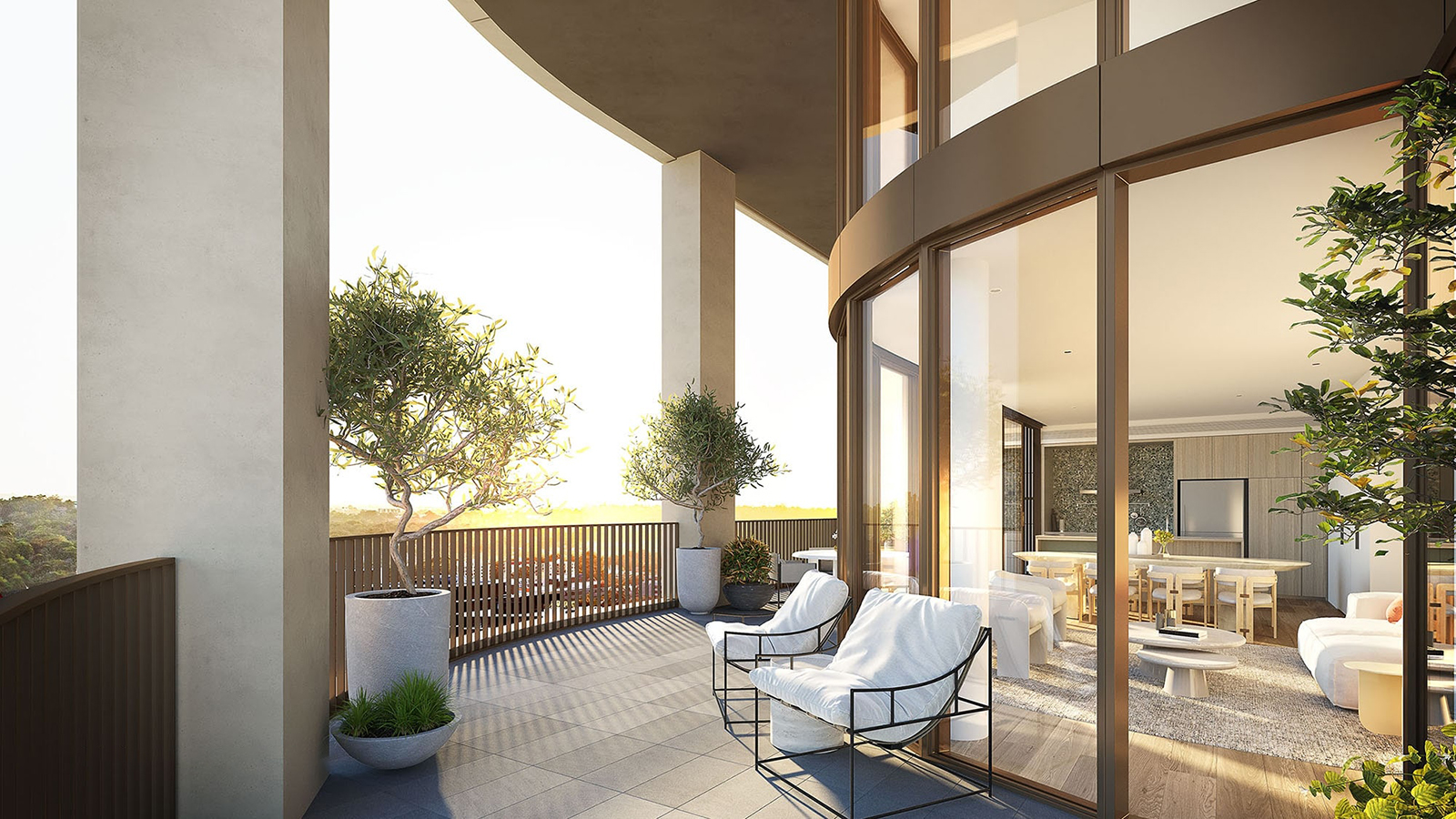 19
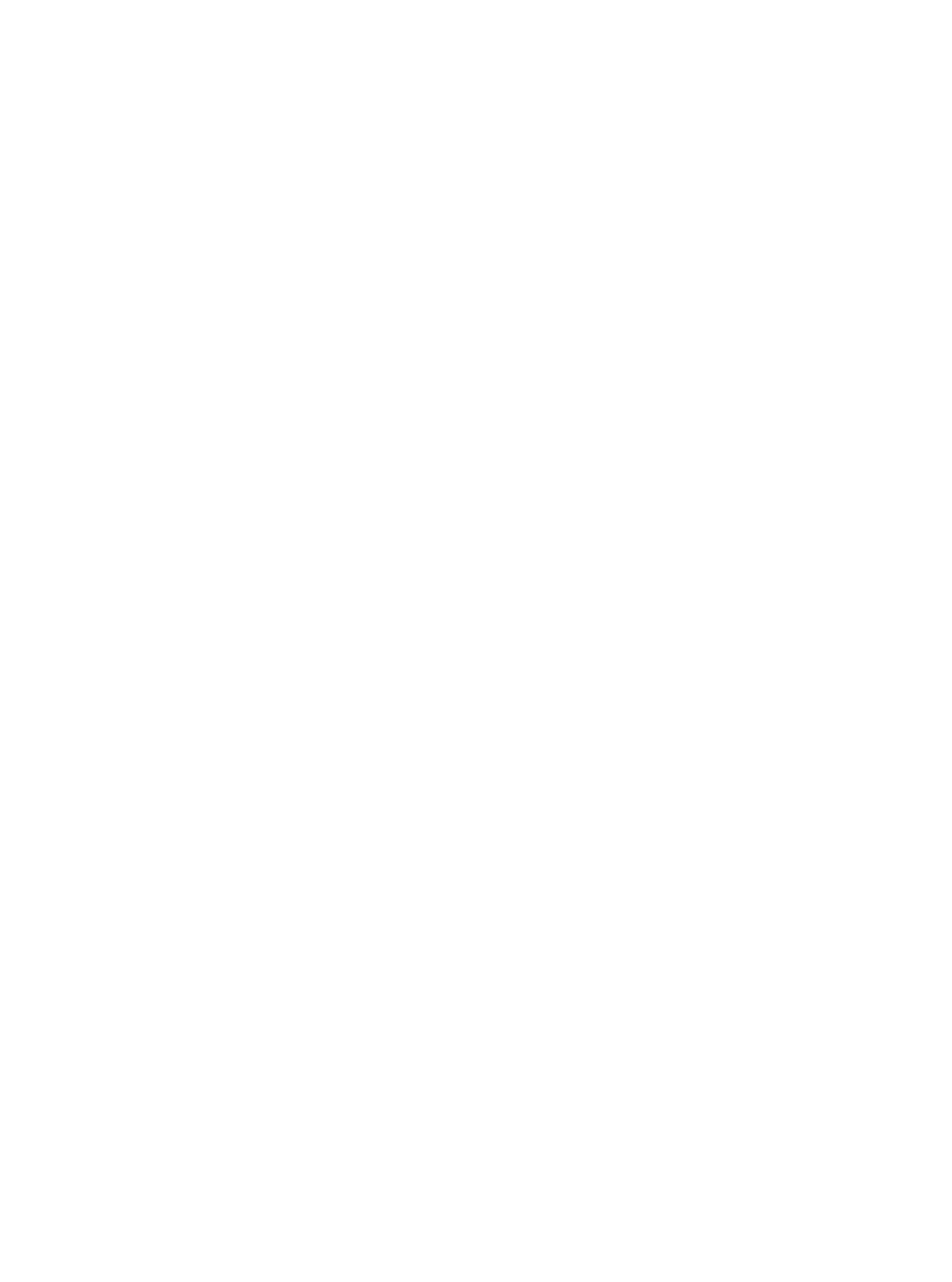 Our Projects
Image: Frasers Property
20
Our Projects
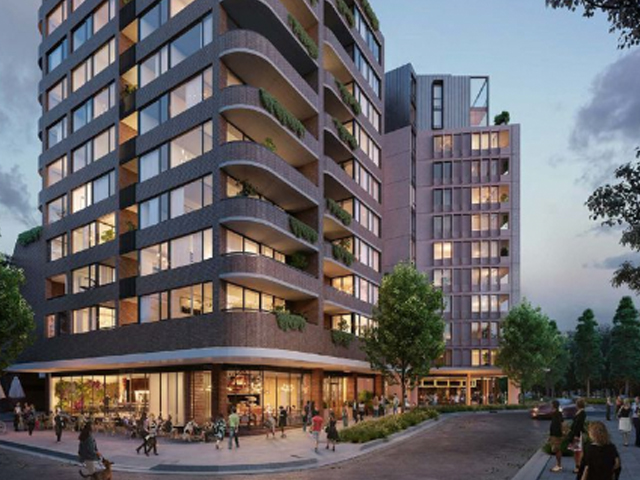 GREEN SQUARE
Mirvac 
ESD Strategy & Implementation
Efficient Living delivered regulatory assessments on both the residential and commercial elements of Green Square, assisting with ESD strategies from concept design, DA and CC documentation, through to on-site inspections and completion statements at each stage of construction. The project has received national recognition as one of Australia’s most sustainable communities.
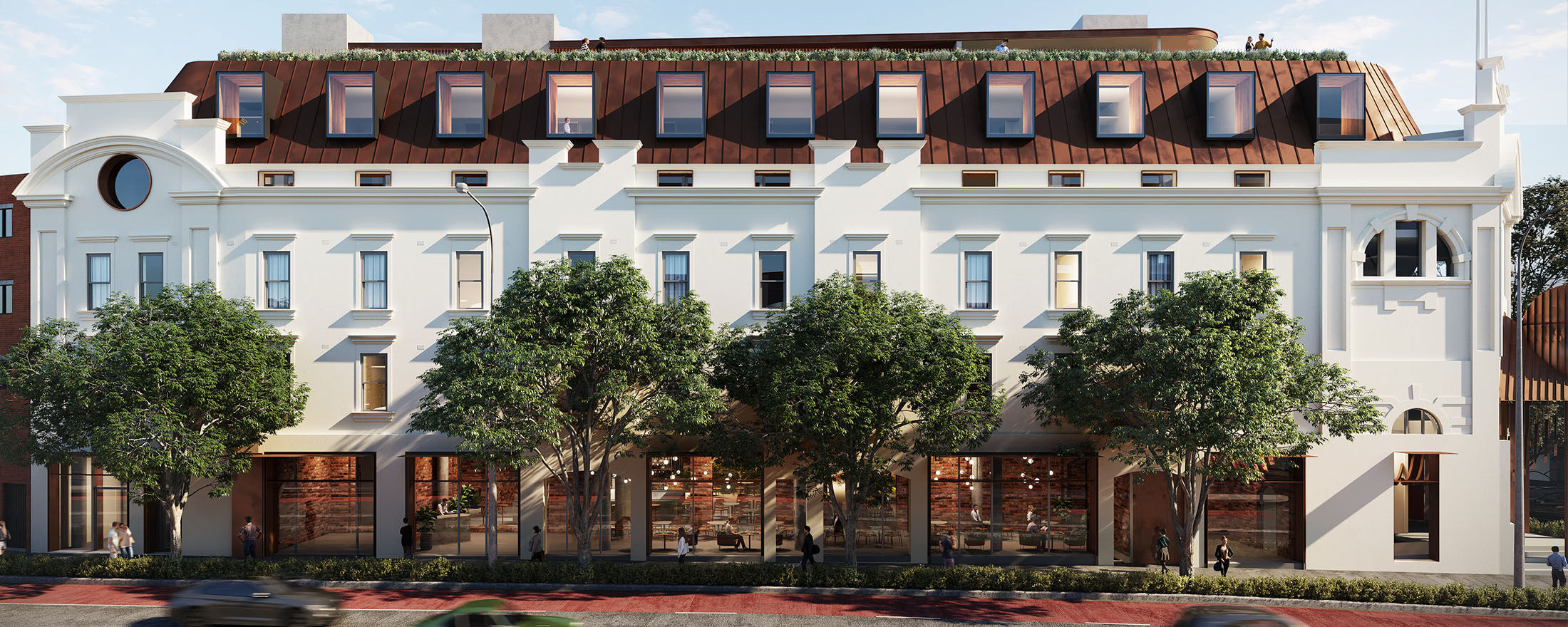 1-11 OXFORD STREET 
Central Element  
NABERS & Green Star Consultant 
This project, revitalising an historic cinema into a 6-storey boutique hotel, is targeting a 5 Star Green Star as Built v1.3 rating, and 4.5 star NABERS Energy for Hotels and 4 star NABERS Water ratings. Efficient Living is guiding the process, incorporating roof-level photovoltaic panels, landscaped roof gardens, and water efficient/energy efficient systems and fittings, with a focus on lower operational costs.
21
Our Projects
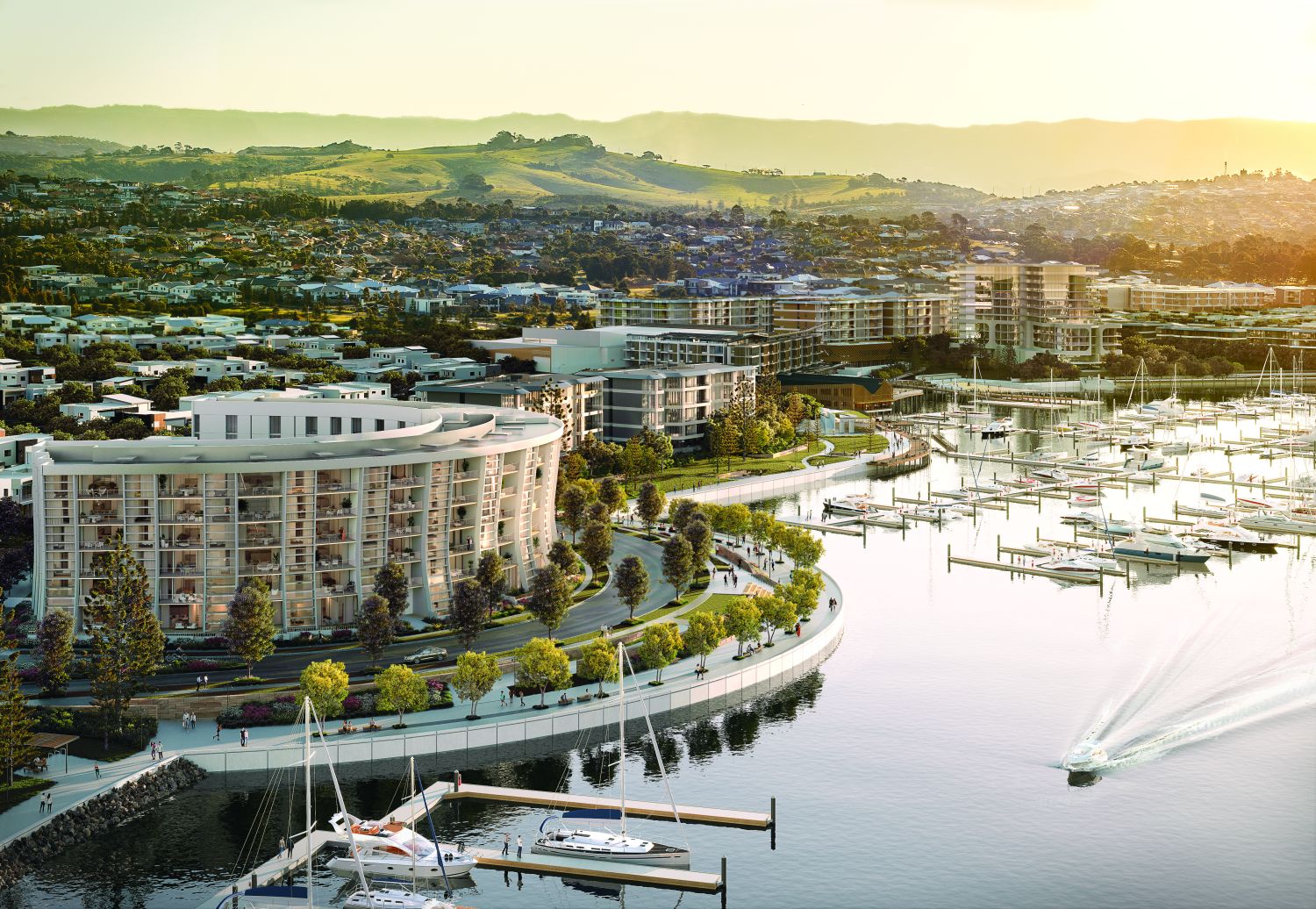 SHELL COVE
Frasers
ESD Consultant
Frasers made a Carbon Neutral Commitment on its Shell Cove over-55s complex and engaged Efficient Living to help deliver the promise. Efficient Living optimized the thermal performance of the building envelope, improving window-to-wall ratios, installing high-performance glazing, insulation, ventilation, sealing the façade and adding orientation-based shading to largely eliminate heating and cooling demands. Shell Cove is also gas-free with EV charging facilities in all precincts.
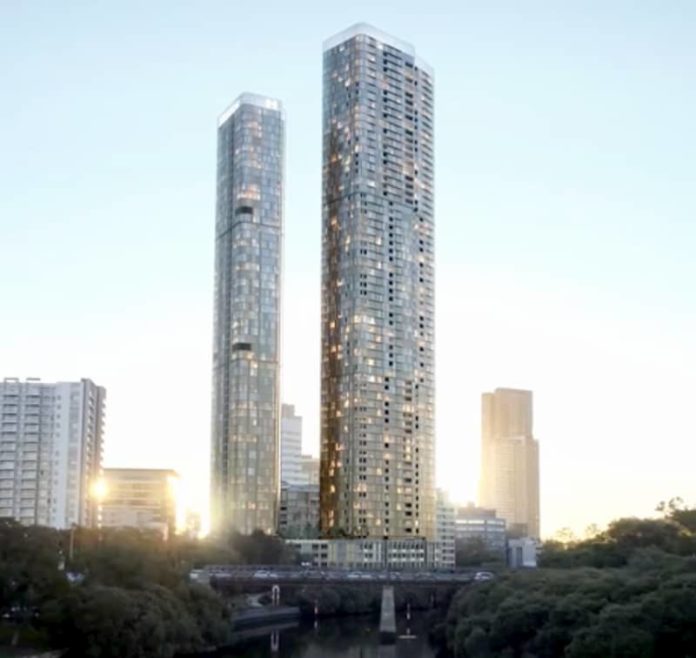 180 GEORGE STREET
Meriton
ESD, NatHERS, BASIX and Section J – JV3  
Focusing on quality, yet cost-effective solutions with minimal operational costs, Efficient Living ensured compliance for these 58- and 67-storey serviced apartment/residential towers, positioned over more than 2300sqm of retail and commercial spaces. Efficient Living collaborated with the client and glazing contractor to ensure suitable glazing, ample natural ventilation and solar control was installed throughout, while maintaining the building’s award-winning appearance.
22
Our Projects
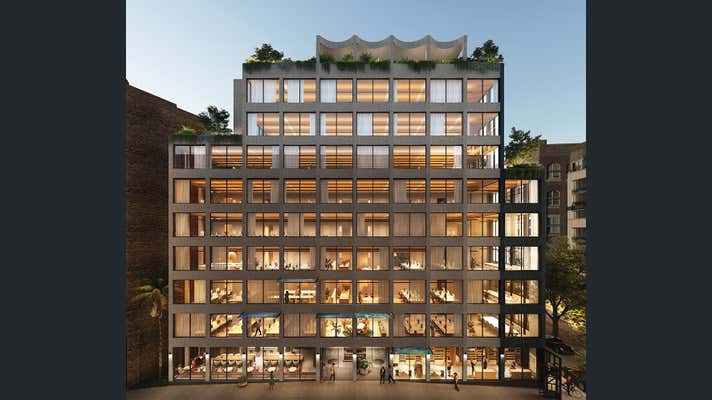 52–58 RESERVOIR STREET 
Cornerstone
NABERS Consultant, Section J – JV3 
Efficient Living prepared the NABERS Base Building 5.5 Star Energy Estimation Report and Section J JV3 for this mixed-use retail and commercial development, followed by close consultation with the client and contractors to ensure the rating was reached. The focus was on practical, buildable solutions with landscaped courtyards, terraces and rooftops, while the commercial tenancies enjoy column-free floorplates, expansive glazing, sunlight and natural ventilation.
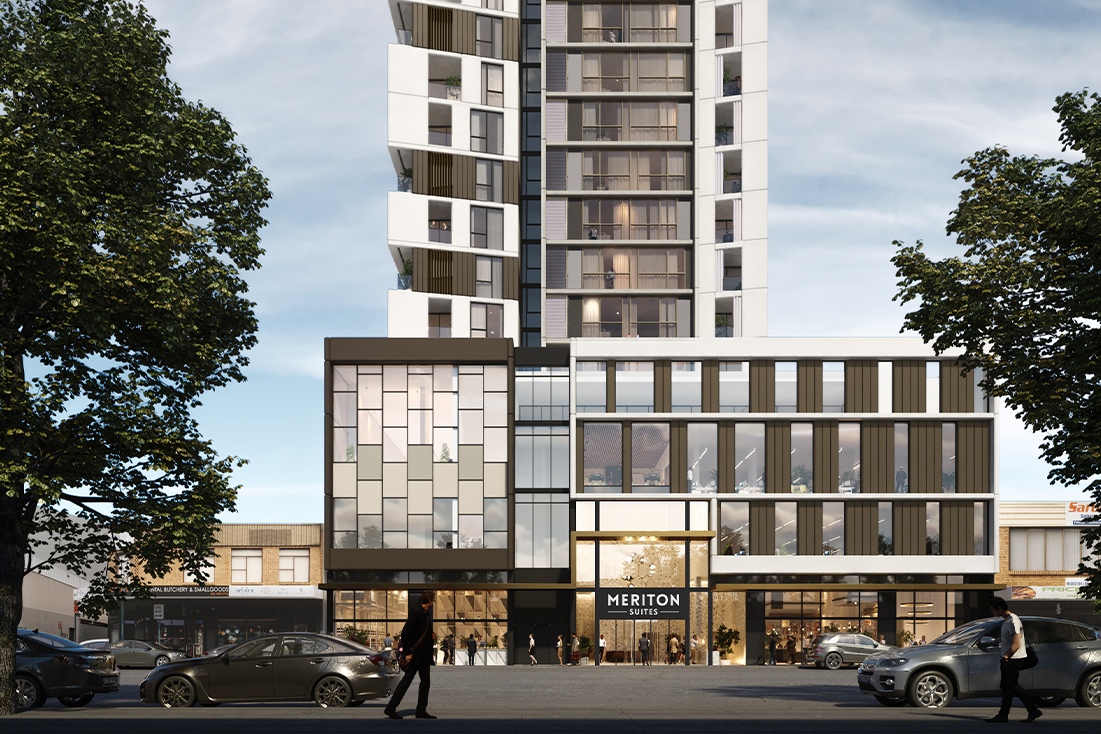 167 NORTHUMBERLAND STREET
Meriton
ESD Report, Section J – JV3 & NABERS Consultant   
Efficient Living prepared the ESD report, Section J JV3 and NABERS Energy services for this 31-storey mixed-use development, which comprises serviced apartments over a podium of ground floor retail, two storeys of commercial offices, childcare, gym and pool facilities. Targeting a 5-star NABERS Energy Rating, we worked alongside the Meriton design team to alter the original design for suitable glazing, insulation and shading to ensure compliance with Section J of NCC.
23
Our Projects
Our Clients
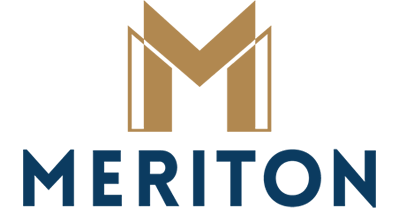 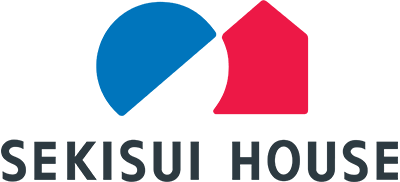 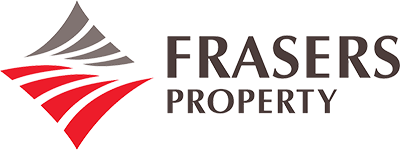 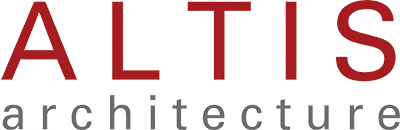 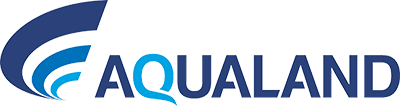 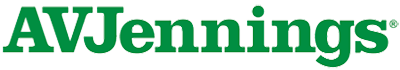 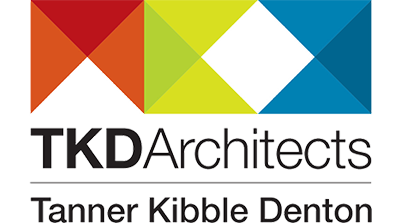 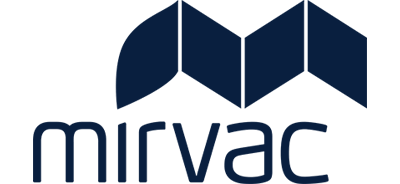 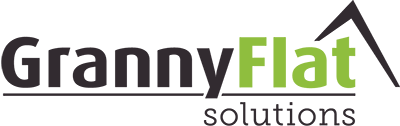 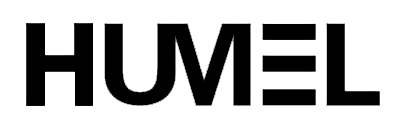 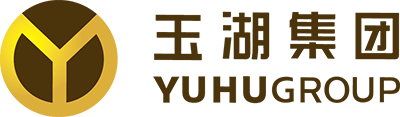 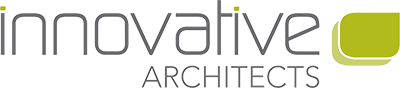 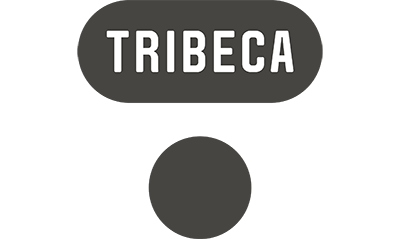 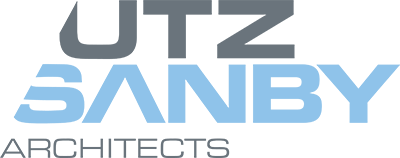 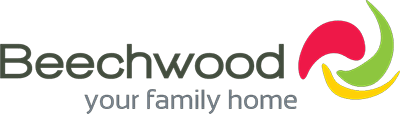 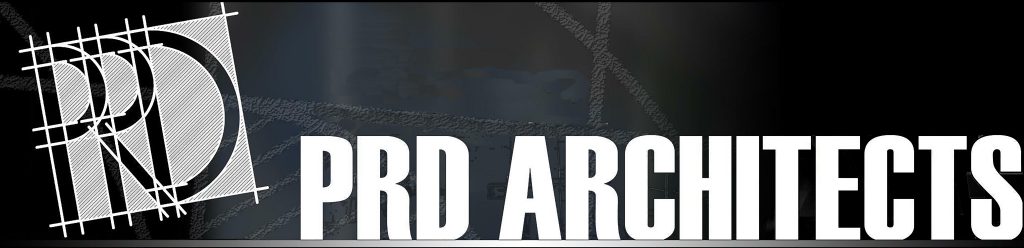 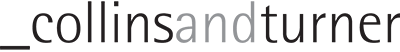 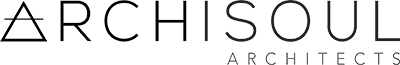 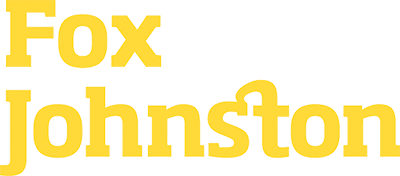 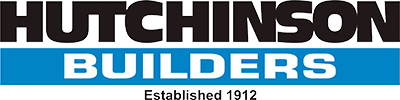 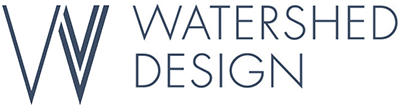 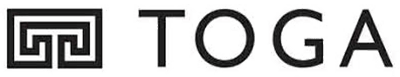 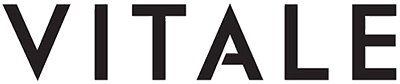 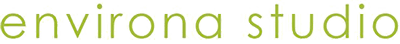 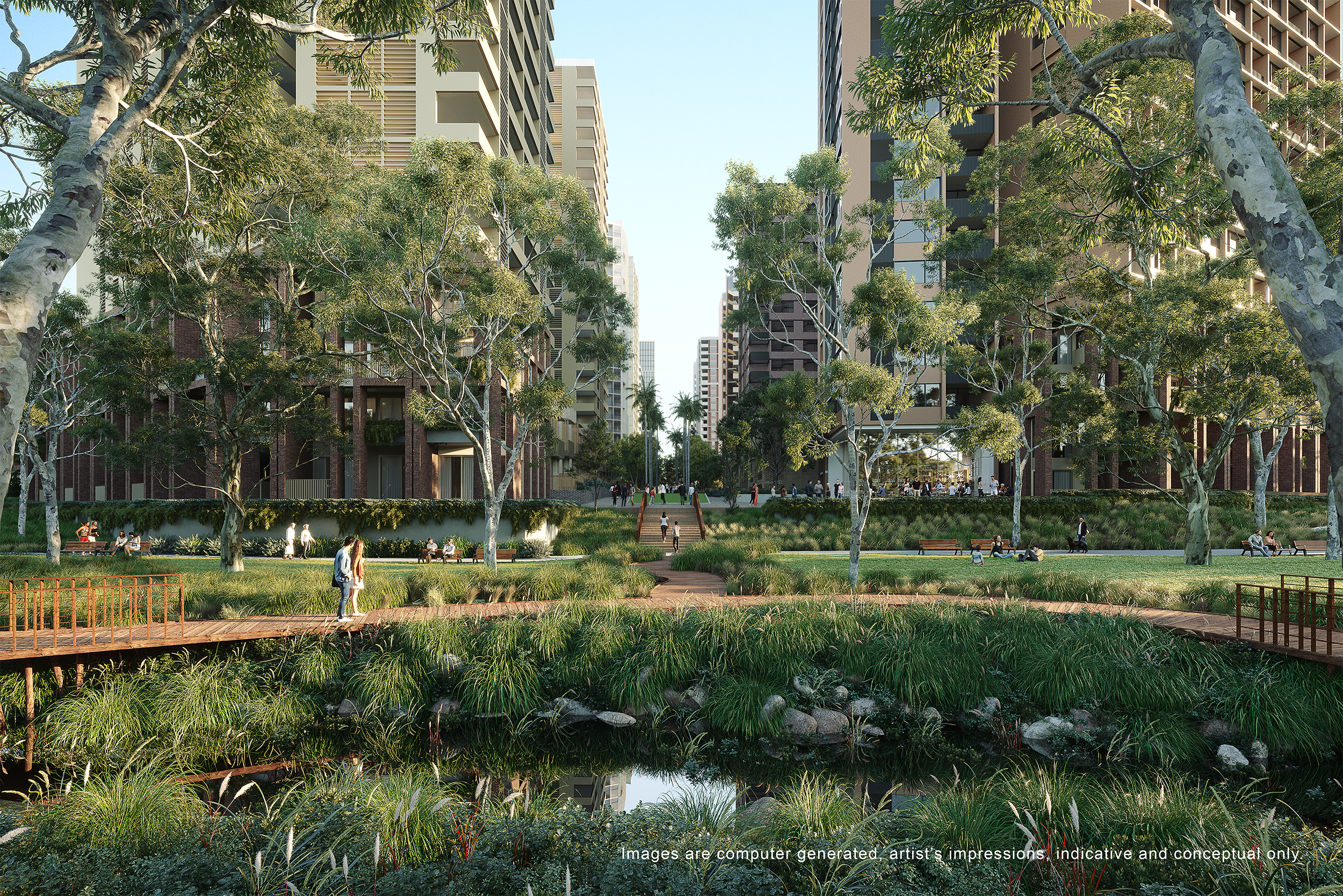 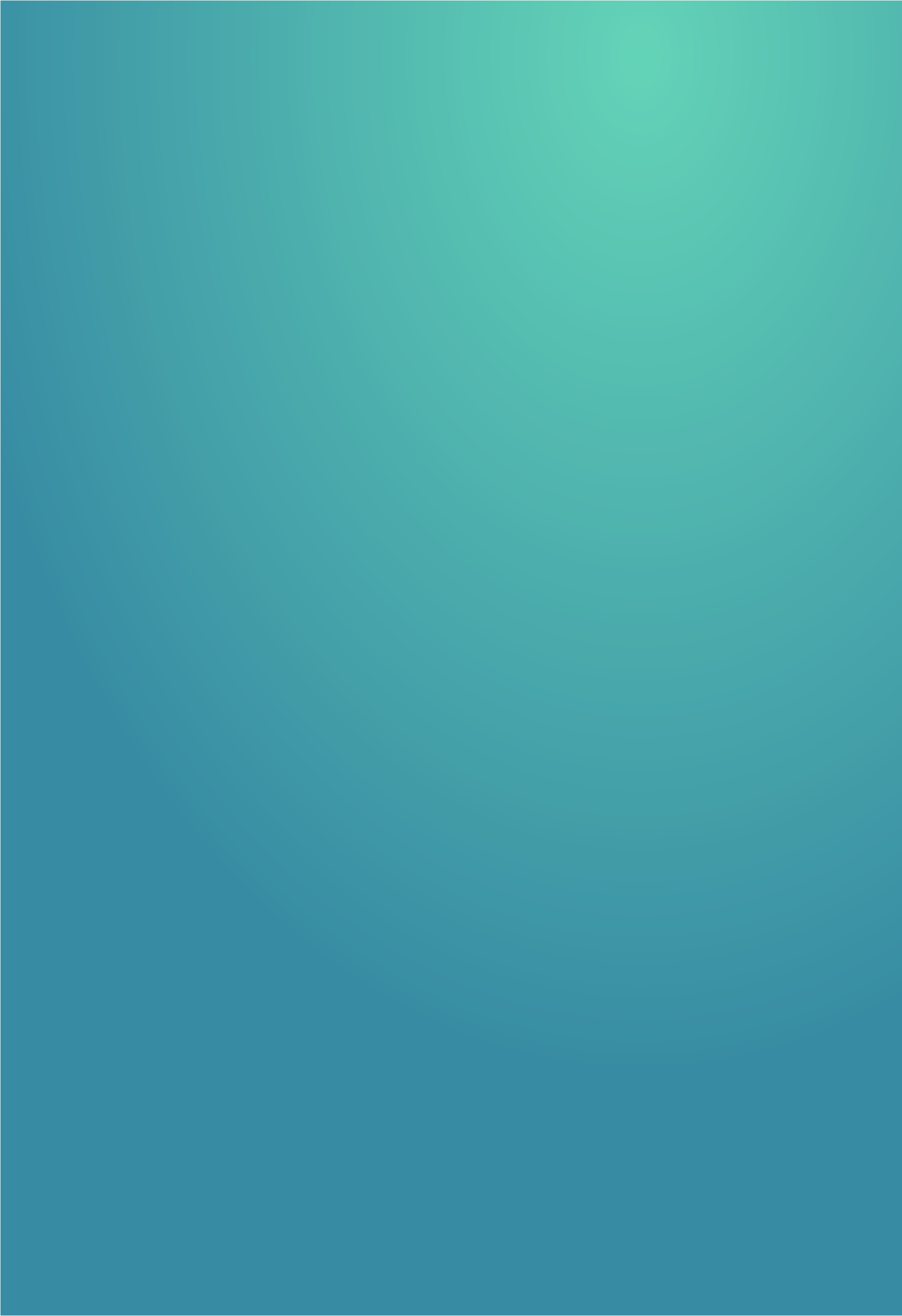 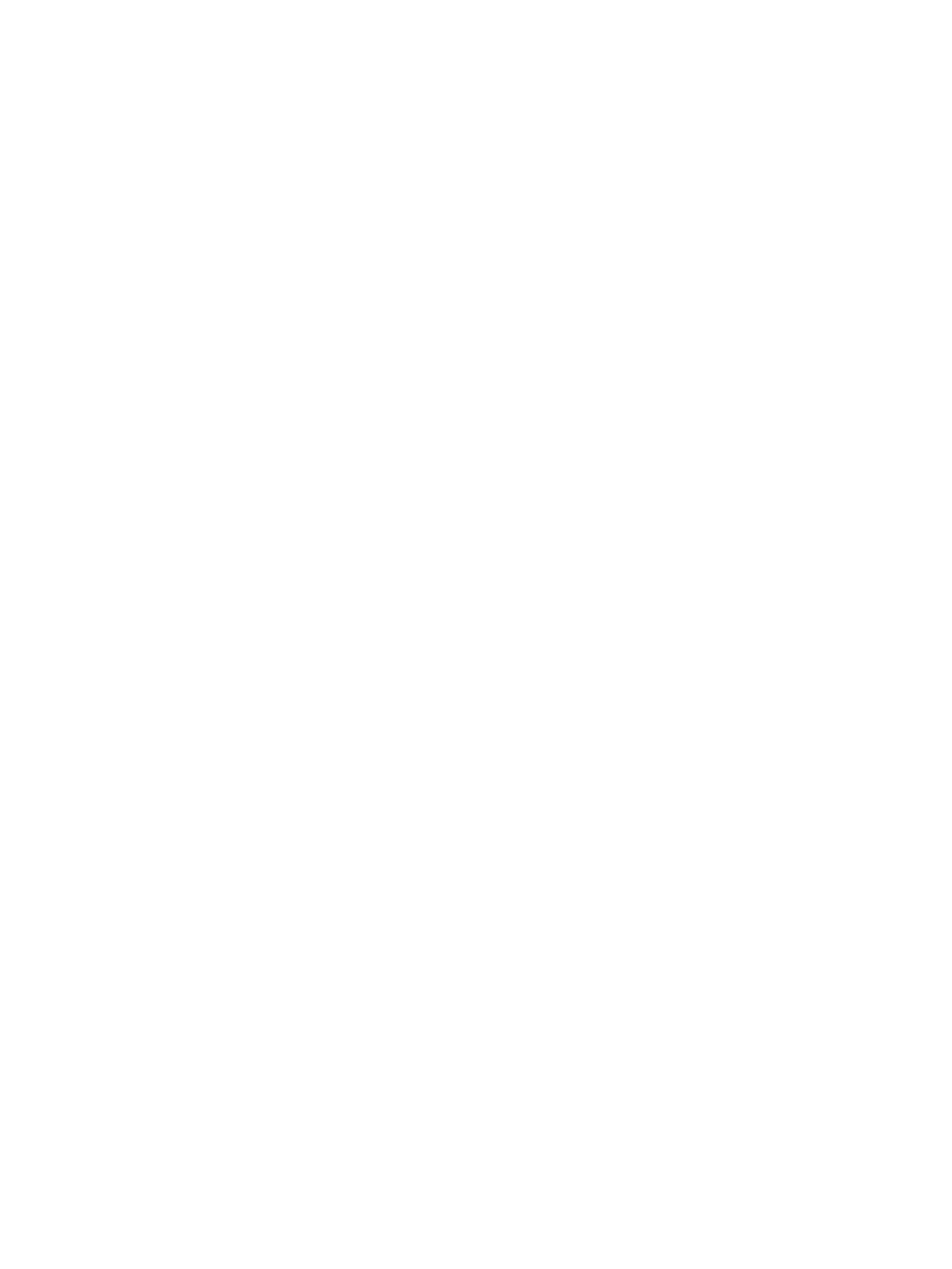 Contact Us
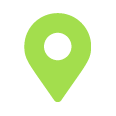 13/13 Lagoon Street, Narrabeen NSW (Sydney)02 9970 6181admin@efficientliving.com.auefficientliving.com.au
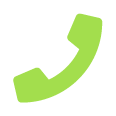 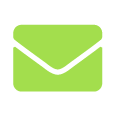 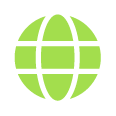 Image: Frasers Property